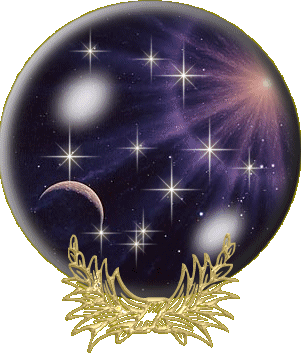 18 dicembre 
2022
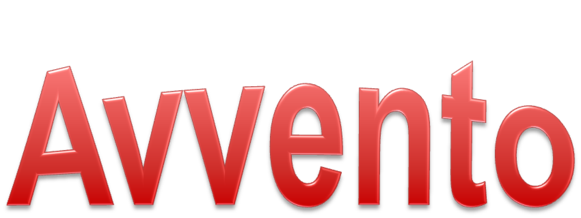 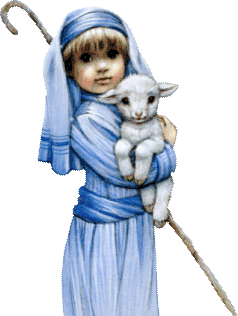 Quarta  Domenica
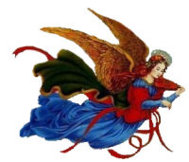 Luce che sorgi 
nella notte
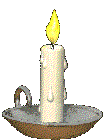 Luce che sorgi nella notte, cantiamo a te, o Signore!
Stella che splendi nel mattino di un nuovo giorno
cantiamo a te, 
Cristo Gesù, cantiamo a te, 
o Signore!
Mentre il silenzio avvolge la terra
	tu vieni in mezzo a noi, 
Parola del Padre
riveli ai nostri cuori 
l'amore di Dio.
	A te la lode, a te la gloria, 
nostro Salvatore!
Luce che sorgi nella notte, cantiamo a te, o Signore!
Stella che splendi nel mattino di un nuovo giorno
cantiamo a te, 
Cristo Gesù, cantiamo a te, 
o Signore!
Nel Nome del Padre, e del Figlio 
e dello Spirito Santo.			
Amen. 

La grazia del Signore nostro 
Gesù Cristo, l’amore di Dio Padre 
e la comunione dello Spirito Santo 
siano con tutti voi.
E con il tuo spirito.
Benedizione 
delle statue di
Gesù Bambino
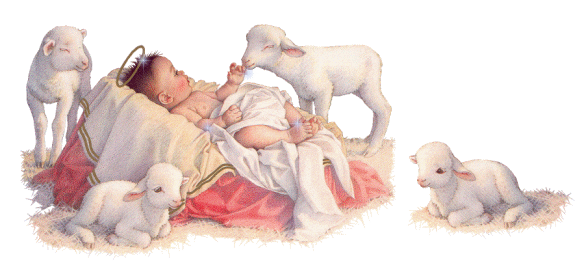 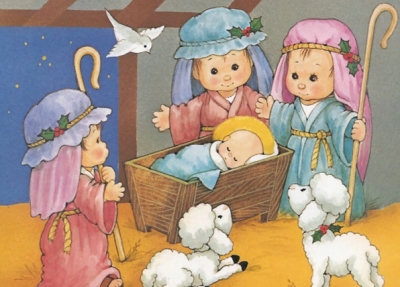 O Dio, Padre santo, 
che hai tanto amato gli uomini da inviare il tuo Figlio unigenito, nato da te prima di tutti i secoli, degnati di benedire queste statue di Gesù Bambino, 
che faranno la gioia 
delle famiglie cristiane.
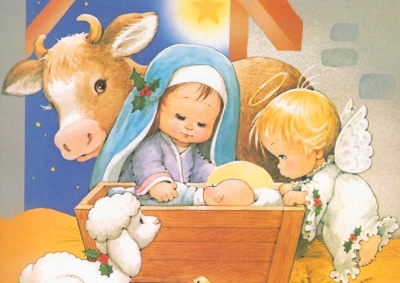 Queste immagini del mistero dell’Incarnazione 
sostengano la fede dei genitori 
e degli adulti, ravvivino la speranza 
dei fanciulli, aumentino in tutti la carità.
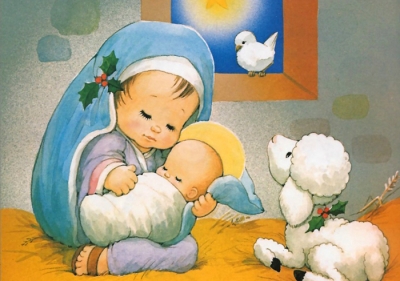 Per Gesù, tuo Figlio amatissimo, 
che ci ha salvato con la sua morte 
e la sua risurrezione, e che incessantemente intercede per noi 
presso di te, 
che vivi e regni nei secoli dei secoli.							Amen.
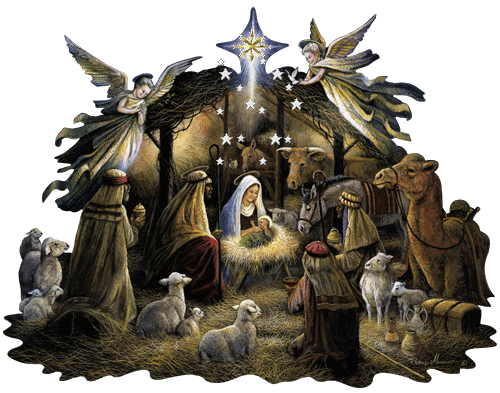 O Dio, Padre buono, che hai rivelato la gratuità e la potenza del tuo amore nel silenzioso farsi carne del Verbo nel grembo di Maria, donaci di accoglierlo con fede nell’ascolto obbediente della tua parola. Per il nostro Signore Gesù Cristo, tuo Figlio, che è Dio, e vive e regna con te, nell’unità dello Spirito Santo, per tutti i secoli dei secoli. Amen
Liturgia
della
PAROLA
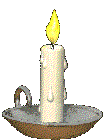 Dal libro del profeta Isaia

In quei giorni, il Signore parlò ad Acaz: «Chiedi per te un segno dal Signore, tuo Dio, dal profondo degli inferi oppure dall’alto». 
Ma Àcaz rispose: «Non lo chiederò, non voglio tentare il Signore».
Allora Isaìa disse: «Ascoltate, casa di Davide! Non vi basta stancare gli uomini, perché ora vogliate stancare anche il mio Dio? Pertanto il Signore stesso vi darà un segno. Ecco: la vergine concepirà e partorirà un figlio, che chiamerà Emmanuele».
Parola di Dio.	
Rendiamo grazie a Dio.
Salmo responsoriale
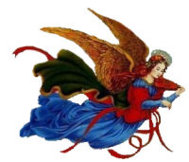 Ecco, viene il Signore,
        re della gloria.
Del Signore è la terra 
e quanto contiene: 
il mondo, con i suoi abitanti. 
È lui che l’ha fondato sui mari 
e sui fiumi l’ha stabilito.
Ecco, viene il Signore,
        re della gloria.
Chi potrà salire 
il monte del Signore? 
Chi potrà stare 
nel suo luogo santo? 
Chi ha mani innocenti 
e cuore puro, 
chi non si rivolge agli idoli.
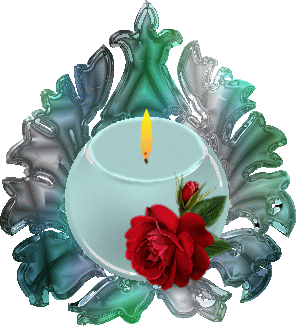 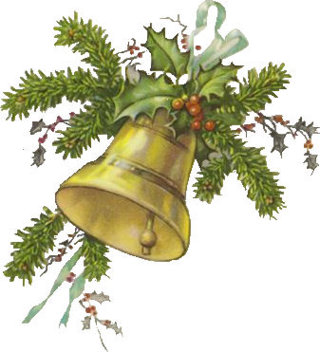 Ecco, viene il Signore,
        re della gloria.
Egli otterrà 
benedizione dal Signore, giustizia da Dio sua salvezza. Ecco la generazione 
che lo cerca, 
che cerca il tuo volto, 
Dio di Giacobbe.
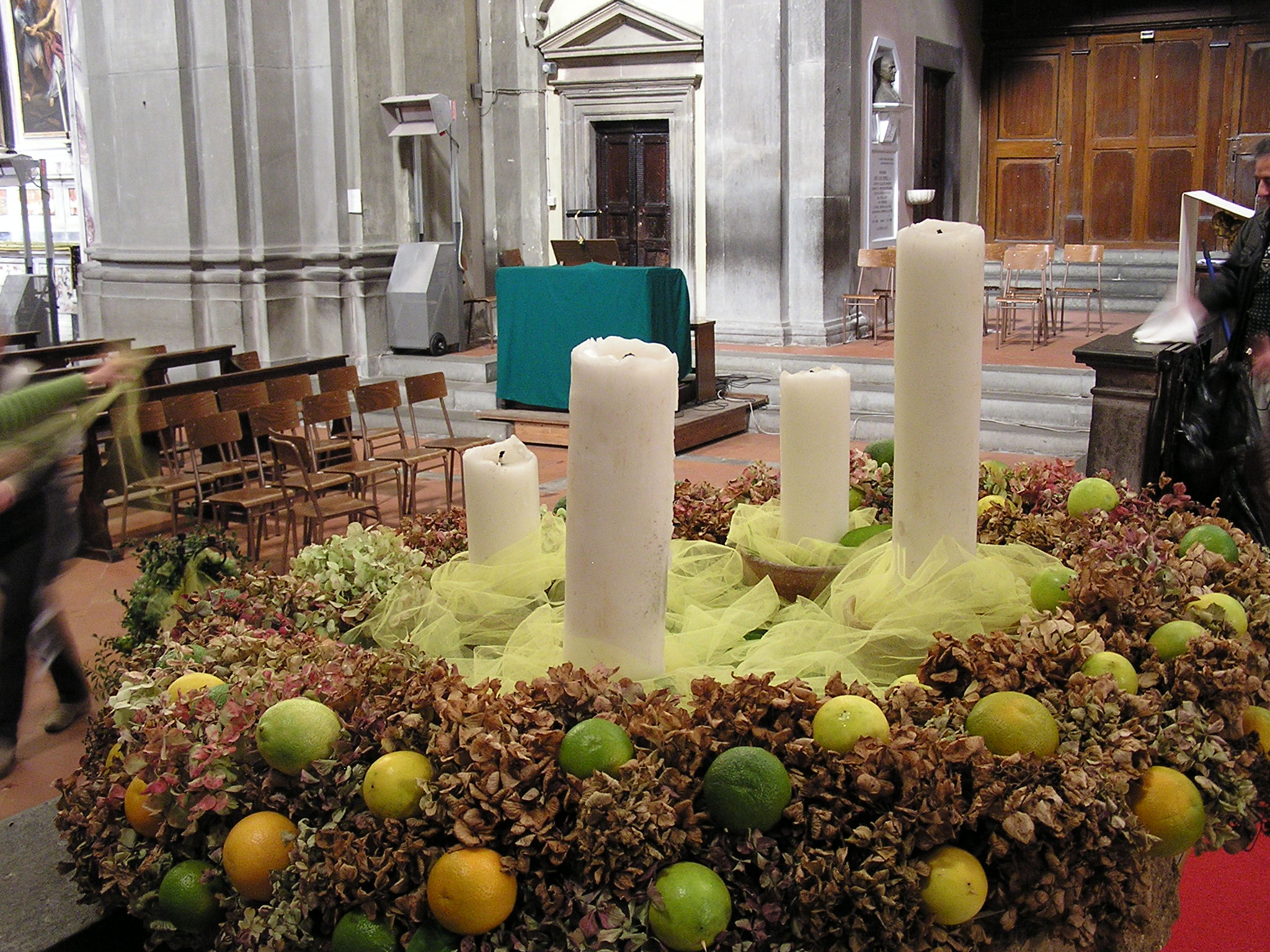 Corona
dell'Avvento
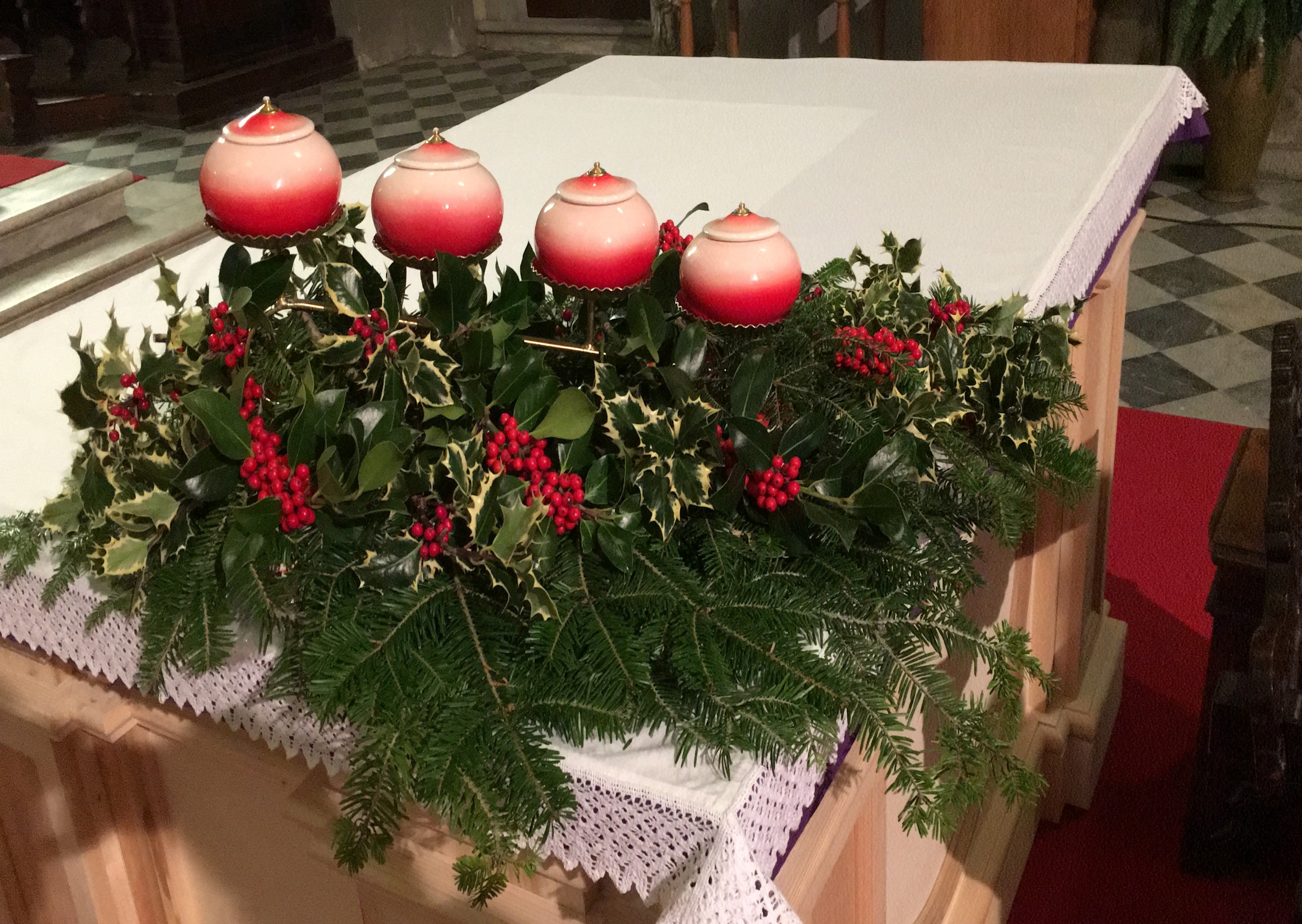 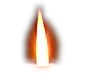 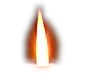 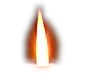 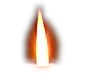 Si accende una luce all’uomo quaggiù, presto verrà 
tra noi Gesù.
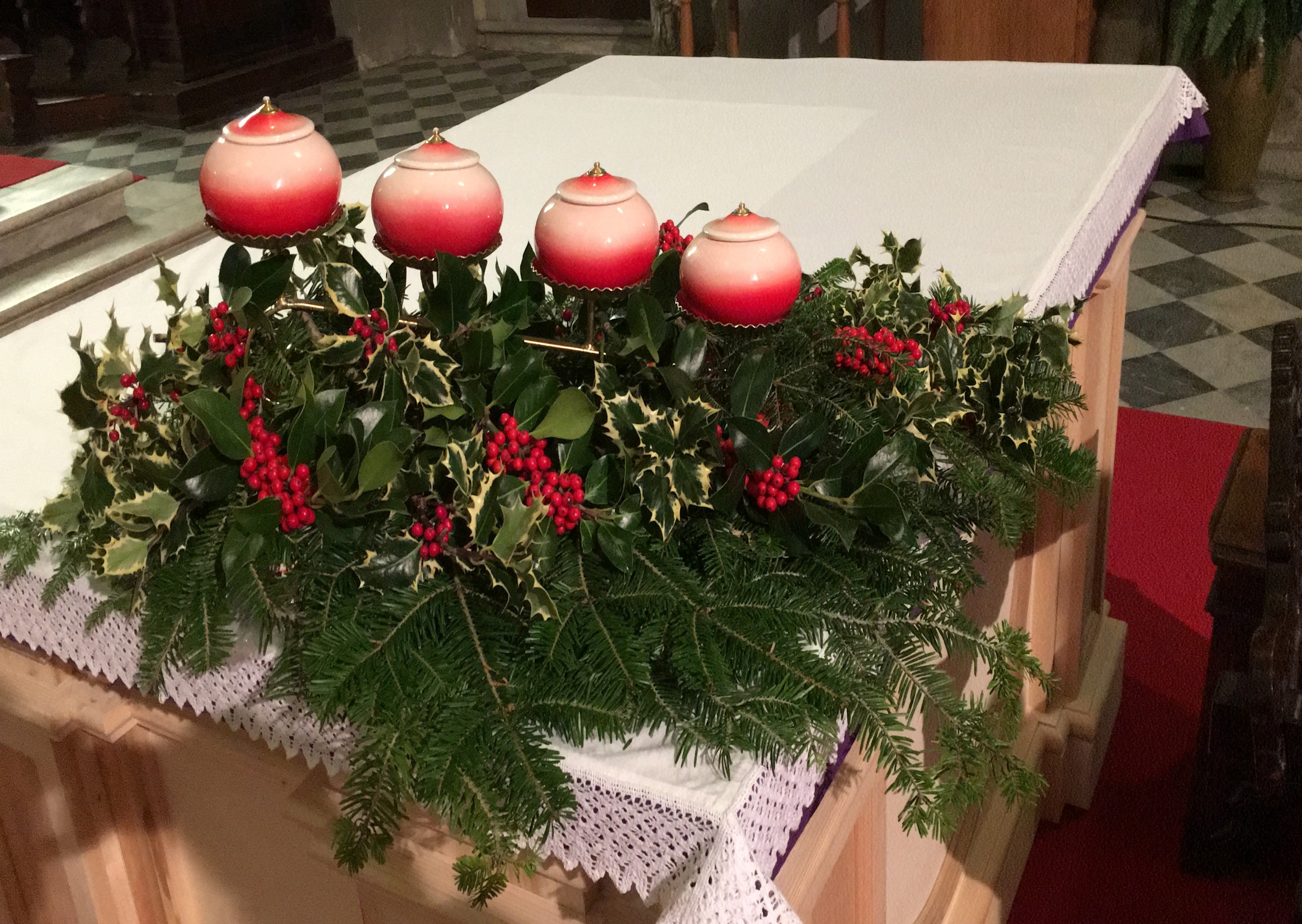 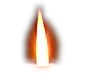 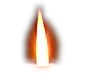 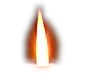 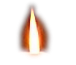 Vegliate;
lo sposo non tarderà;
se siete pronti
vi aprirà.
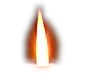 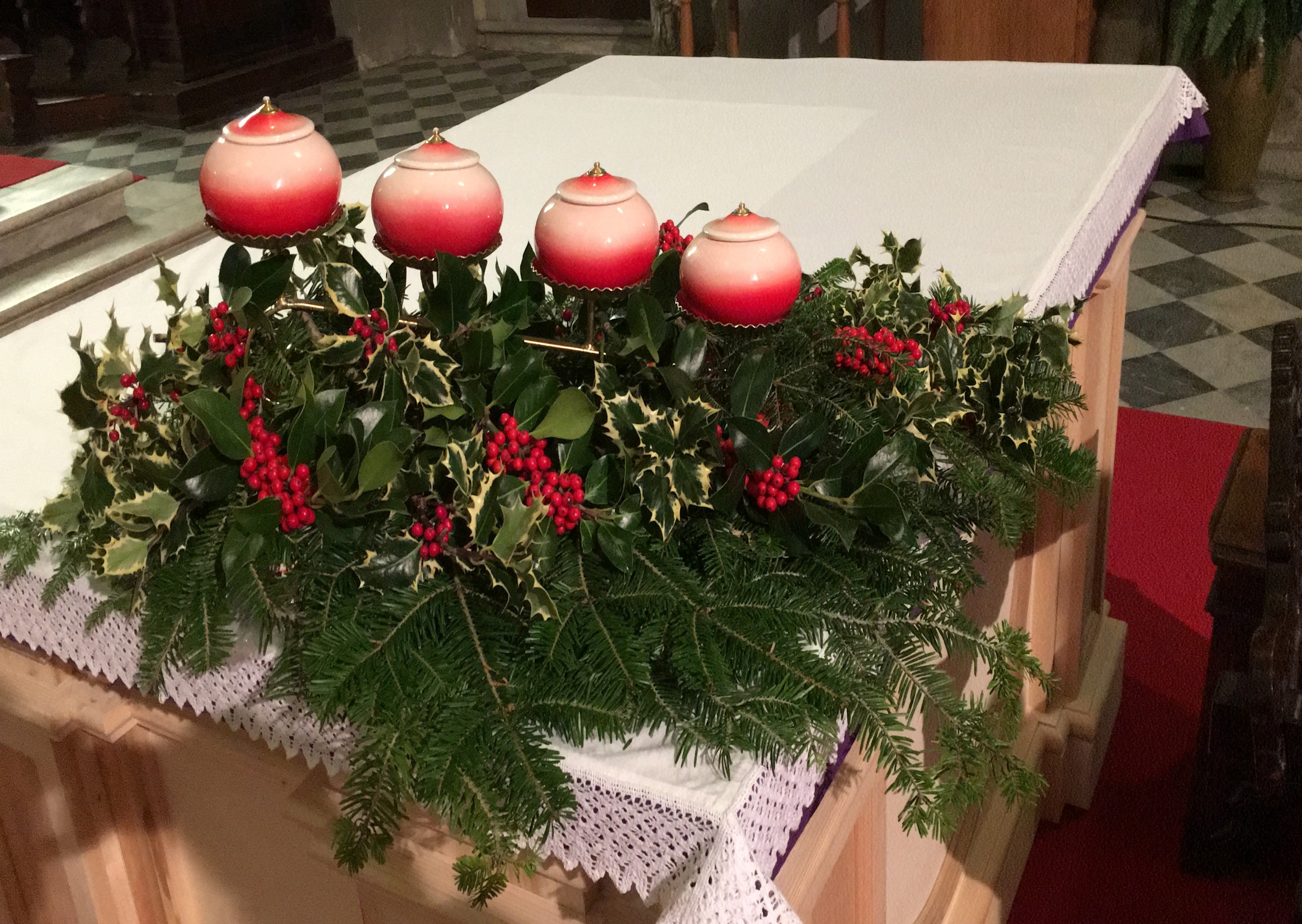 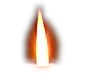 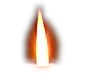 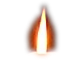 Lieti cantate: 
gloria al Signor! Nascerà il Redentor!
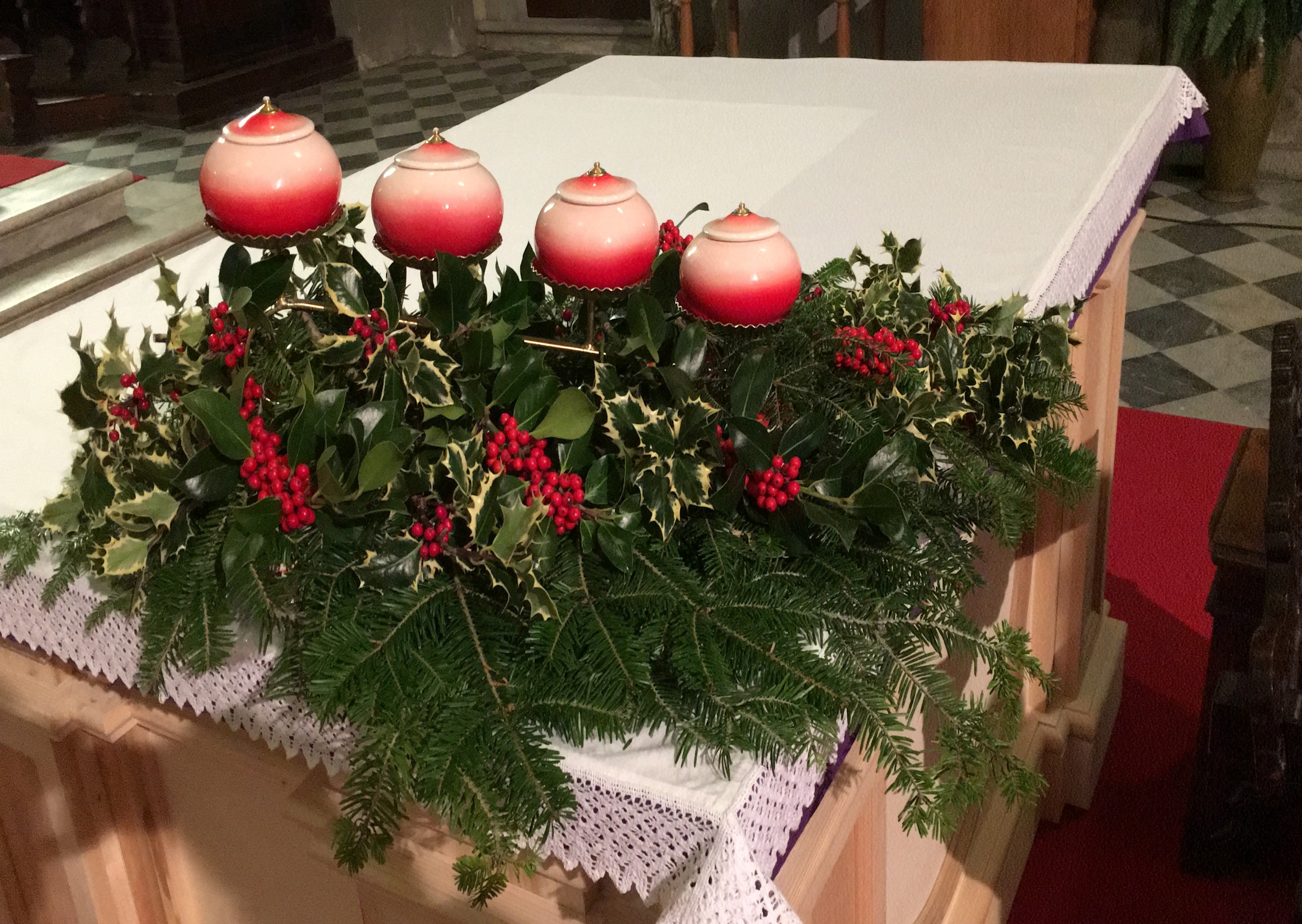 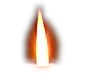 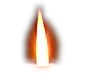 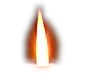 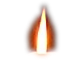 Si accende una luce all’uomo quaggiù, presto verrà 
tra noi Gesù.
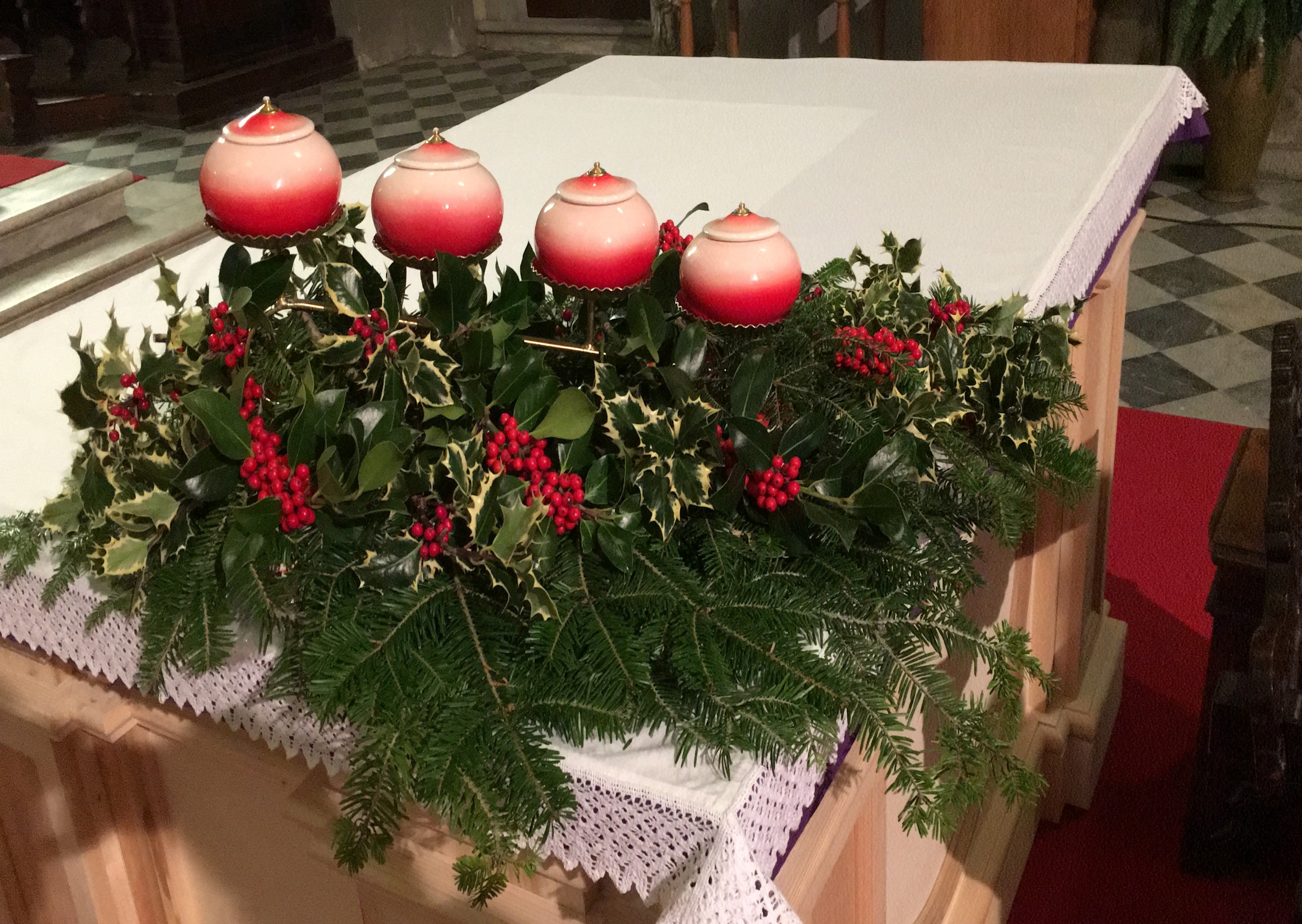 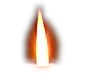 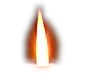 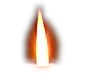 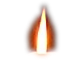 Il coro celeste «Pace – dirà – a voi di buona volontà».
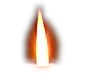 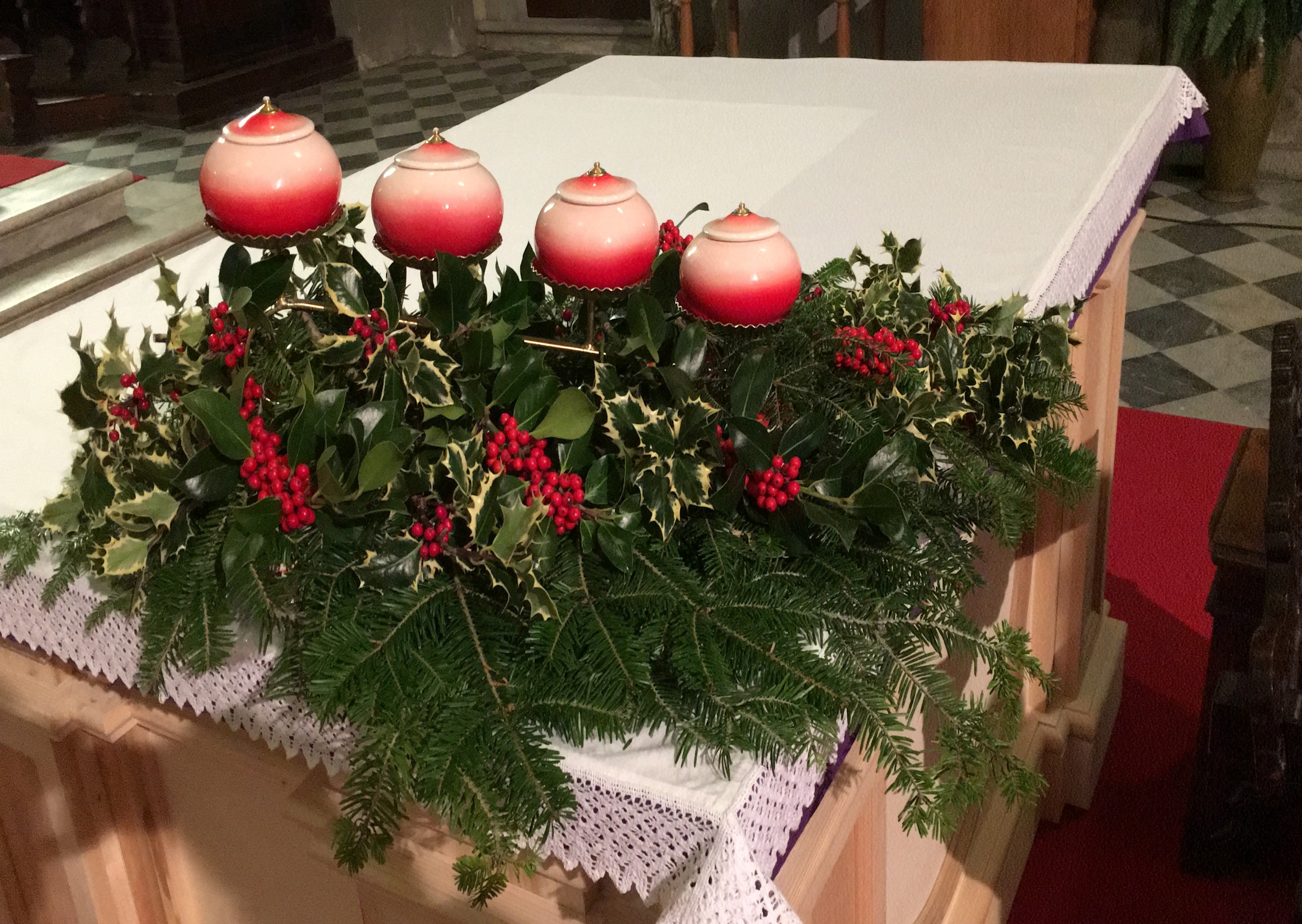 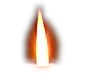 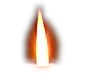 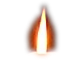 Lieti cantate: 
gloria al Signor! Nascerà il Redentor!
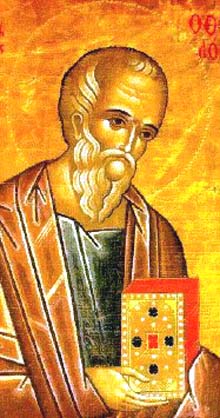 Il Signore sia con voi.
E con il tuo spirito.

Dal Vangelo 
secondo Matteo.
Gloria a te, o Signore.
gfdd
Così fu generato Gesù Cristo:
sua madre Maria, 
essendo promessa sposa 
di Giuseppe,
prima che andassero a vivere insieme si trovò incinta 
per opera dello Spirito Santo.
Giuseppe suo sposo, poiché era  uomo giusto e non voleva 
accusarla pubblicamente, pensò di ripudiarla in segreto.
Però mentre stava considerandoqueste cose,
Ecco, gli apparve in sogno 
un angelo del Signore e gli disse:
«Giuseppe, figlio di Davide, 
non temere di prendere con te 
Maria, tua sposa.
Infatti il bambino che è generato 
in lei viene dallo Spirito Santo.
ella darà alla luce un figlio 
e tu lo chiamerai Gesù:
egli infatti salverà il suo popolo
dai suoi peccati».
Tutto questo è avvenuto perché si compisse ciò che era stato detto dal Signore per mezzo del profeta:
“Ecco, la vergine concepirà 
e darà alla luce un figlio
A lui sarà dato il nome di Emmanuele, 
che significa Dio con noi”.
Quando si destò dal sonno, Giuseppe fece come gli aveva ordinato l'angelo del Signore
e prese con sé la sua sposa.
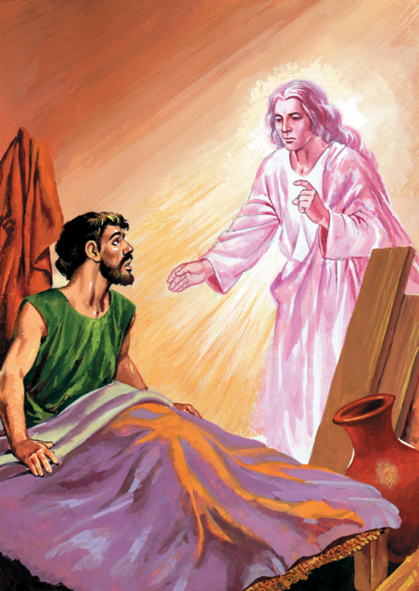 Parola
del
Signore.
Lode a te, o Cristo.
Credo in un solo Dio, 

Padre onnipotente, 
creatore del cielo e della terra, 
di tutte le cose visibili e invisibili.
Credo in un solo Signore, Gesù Cristo, unigenito Figlio di Dio, 
nato dal Padre prima di tutti i secoli: 
Dio da Dio, Luce da Luce, 
Dio vero da Dio vero, 
generato, non creato, 
della stessa sostanza del Padre; 
per mezzo di lui 
tutte le cose sono state create.
Per noi uomini 
e per la nostra salvezza discese dal cielo, e per opera dello Spirito santo 
si è incarnato 
nel seno della vergine Maria 
e si è fatto uomo. 
Fu crocifisso per noi sotto Ponzio Pilato, morì e fu sepolto. 
Il terzo giorno è risuscitato, 
secondo le Scritture, è salito al cielo, siede alla destra del Padre.
E di nuovo verrà, nella gloria, 
per giudicare i vivi e i morti, 
e il suo regno non avrà fine.
Credo nello Spirito Santo, 
che è Signore e dà la vita, 
e procede dal Padre e dal Figlio. 
Con il Padre e il Figlio è adorato 
e glorificato, 
e ha parlato per mezzo dei profeti.
Credo la Chiesa, 
una santa cattolica e apostolica. 
Professo un solo battesimo 
per il perdono dei peccati. 
Aspetto la risurrezione dei morti 
e la vita del mondo che verrà. 
Amen.
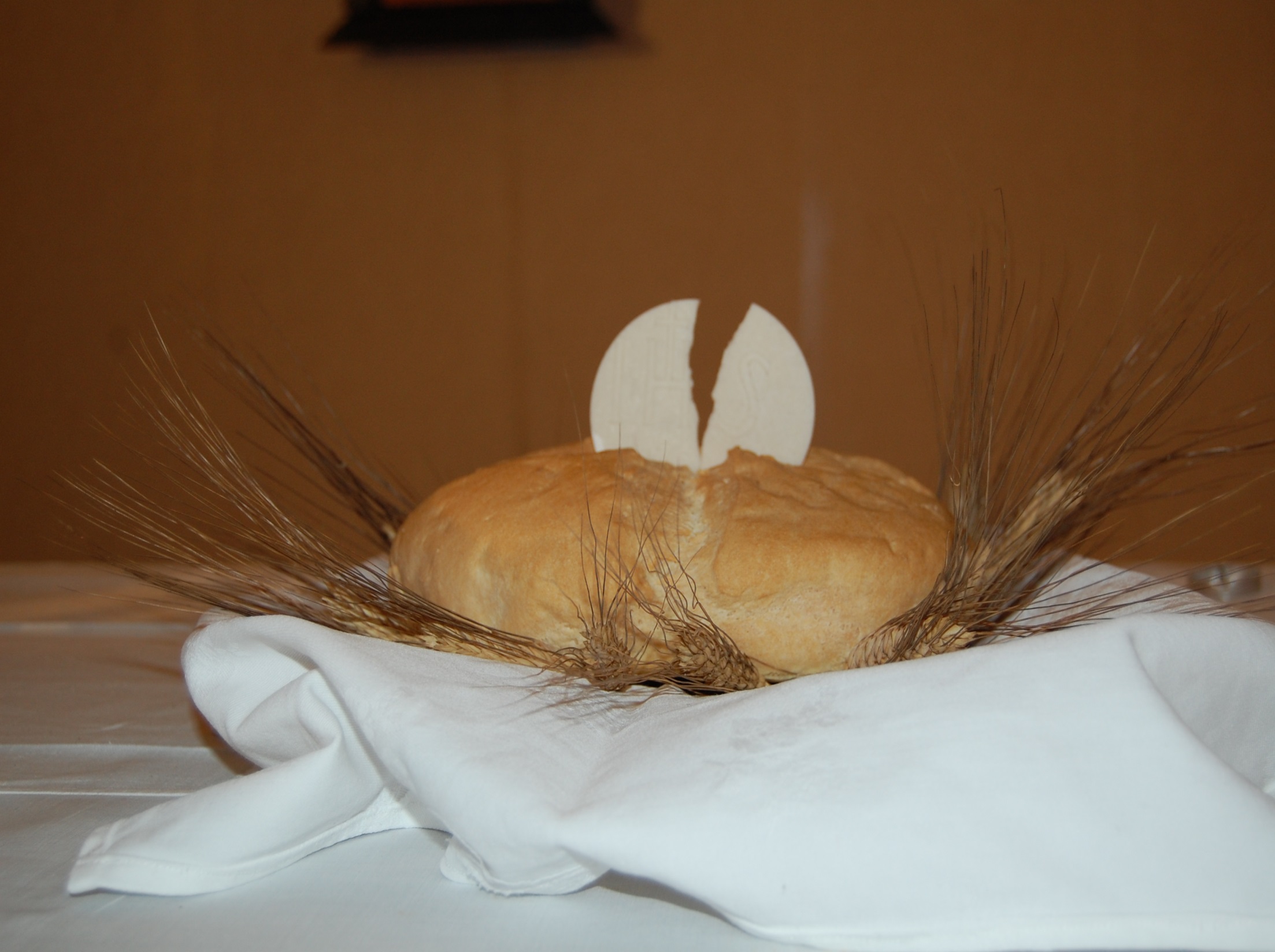 SEGNI
DEL TUO
AMORE
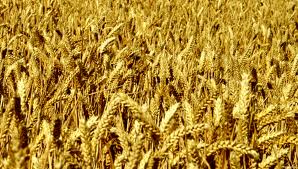 Mille e mille grani nelle spighe d'oro
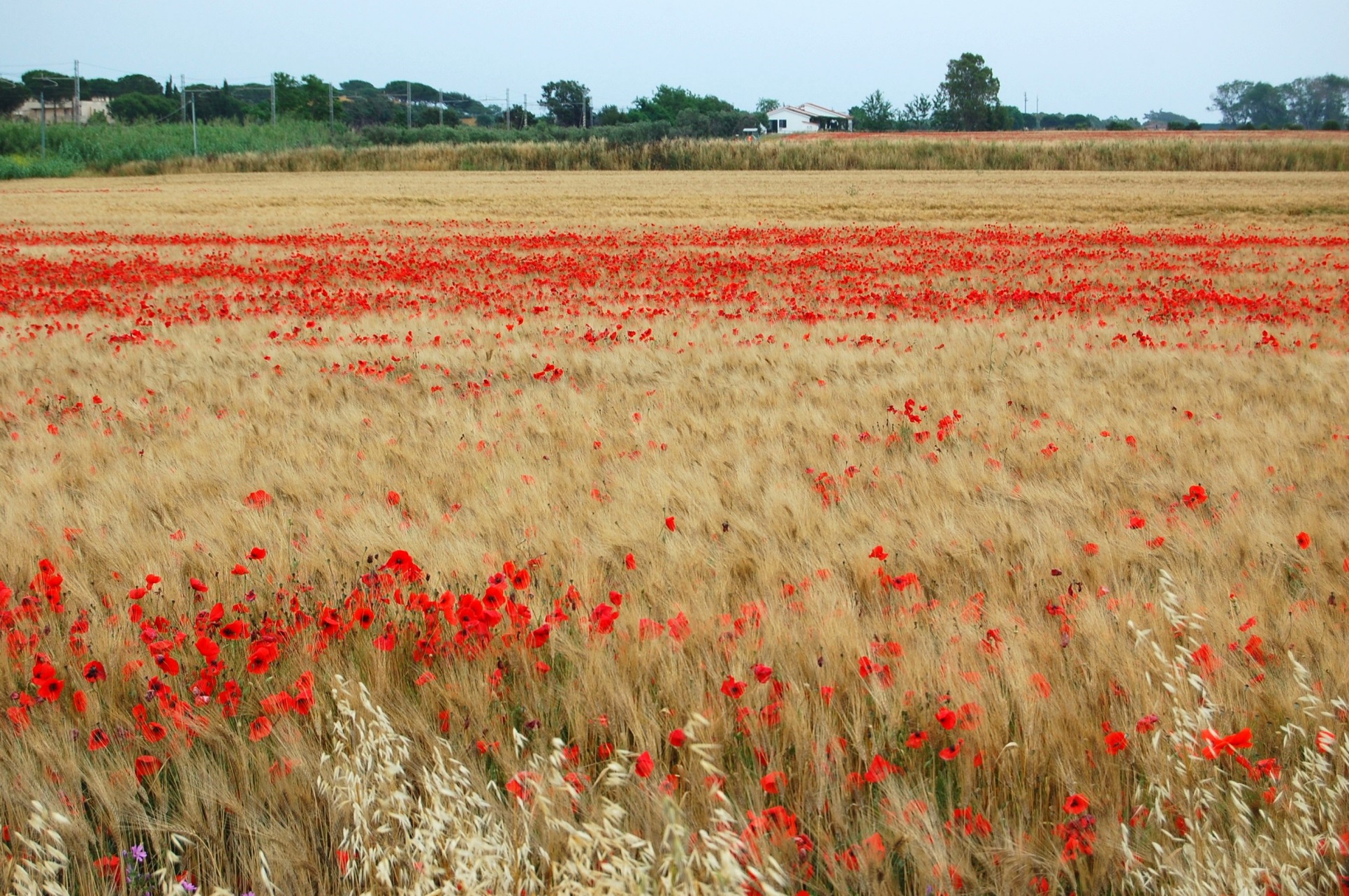 mandano fragranza e danno gioia al cuore,
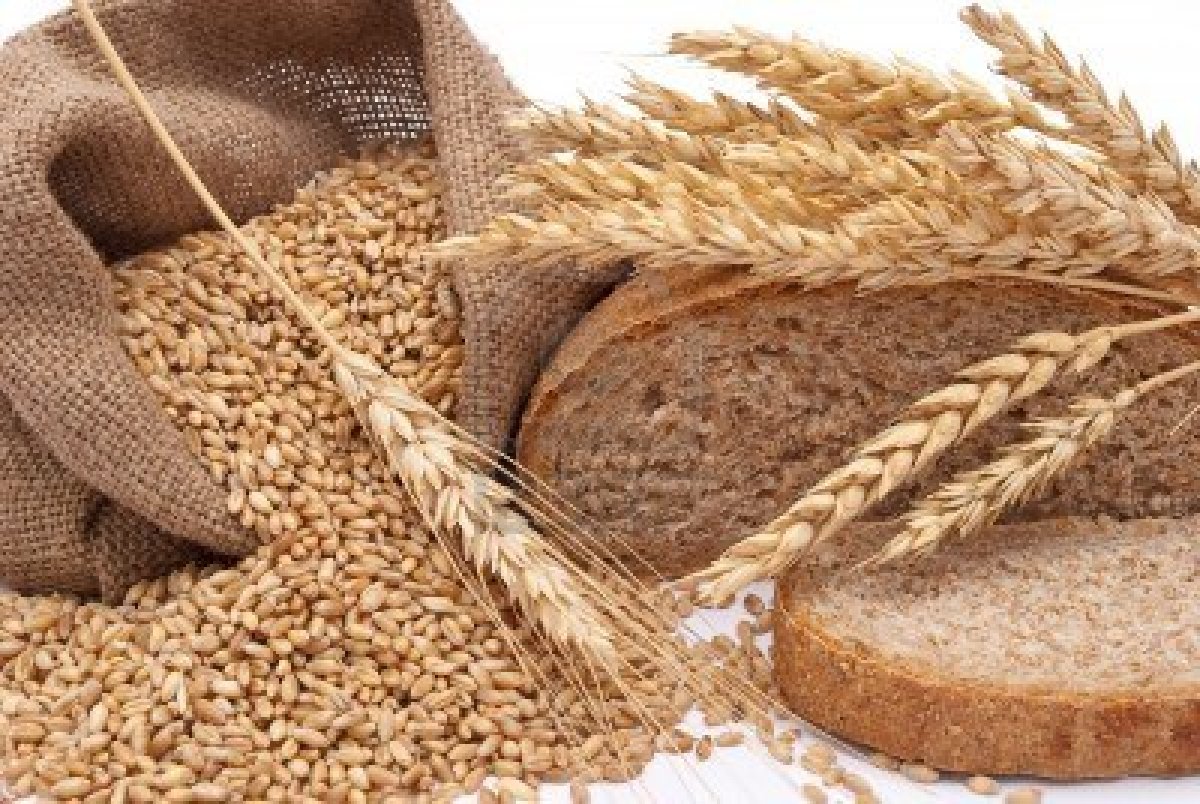 quando, macinati, fanno un pane solo:
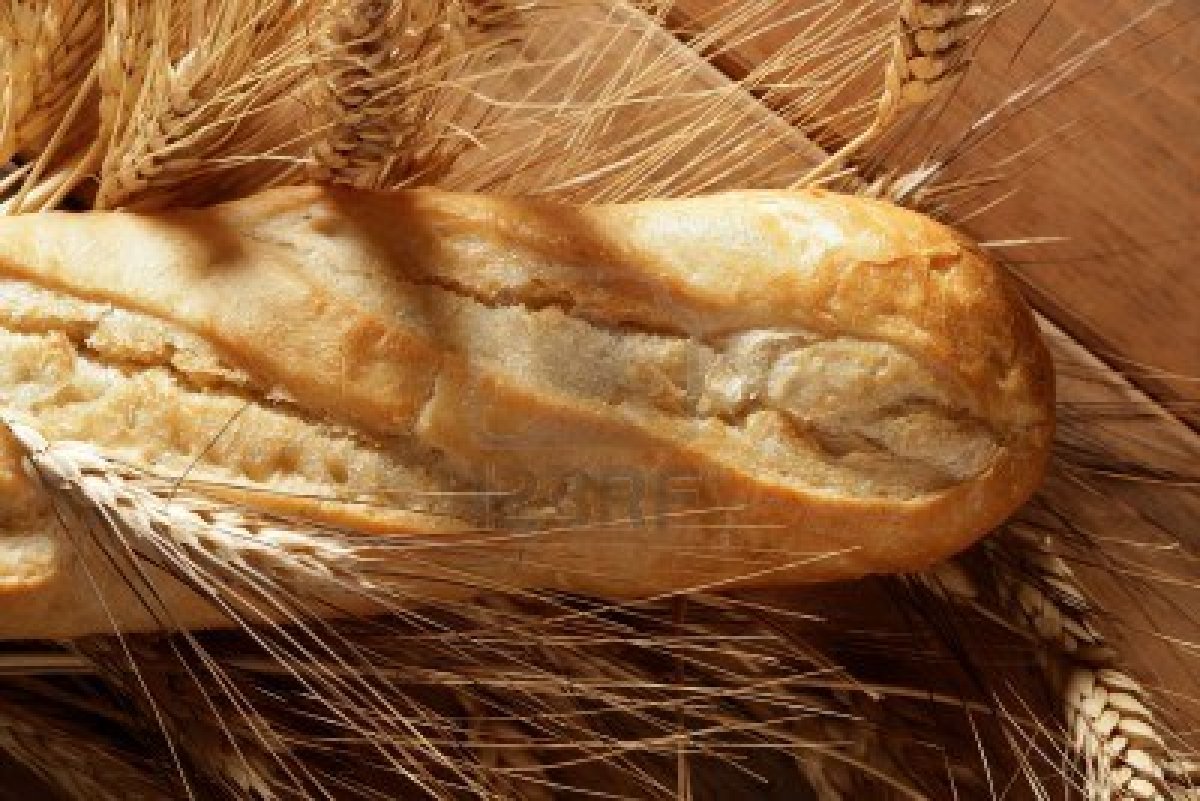 pane quotidiano, 
dono tuo, Signore.
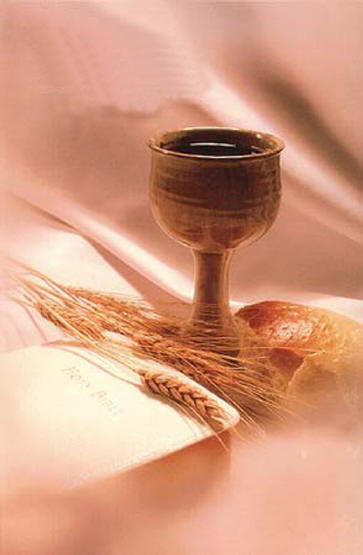 Ecco il pane e il vino, segni del tuo amore.
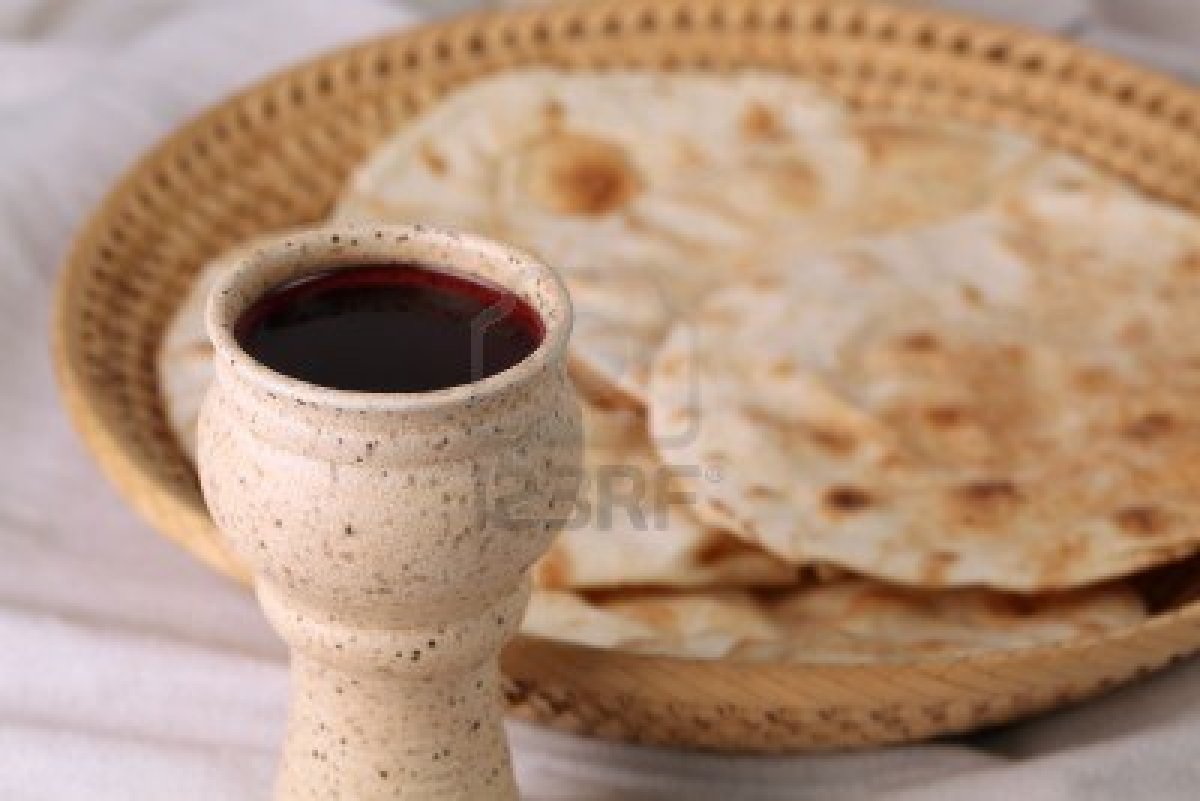 Ecco questa offerta, accoglila Signore:
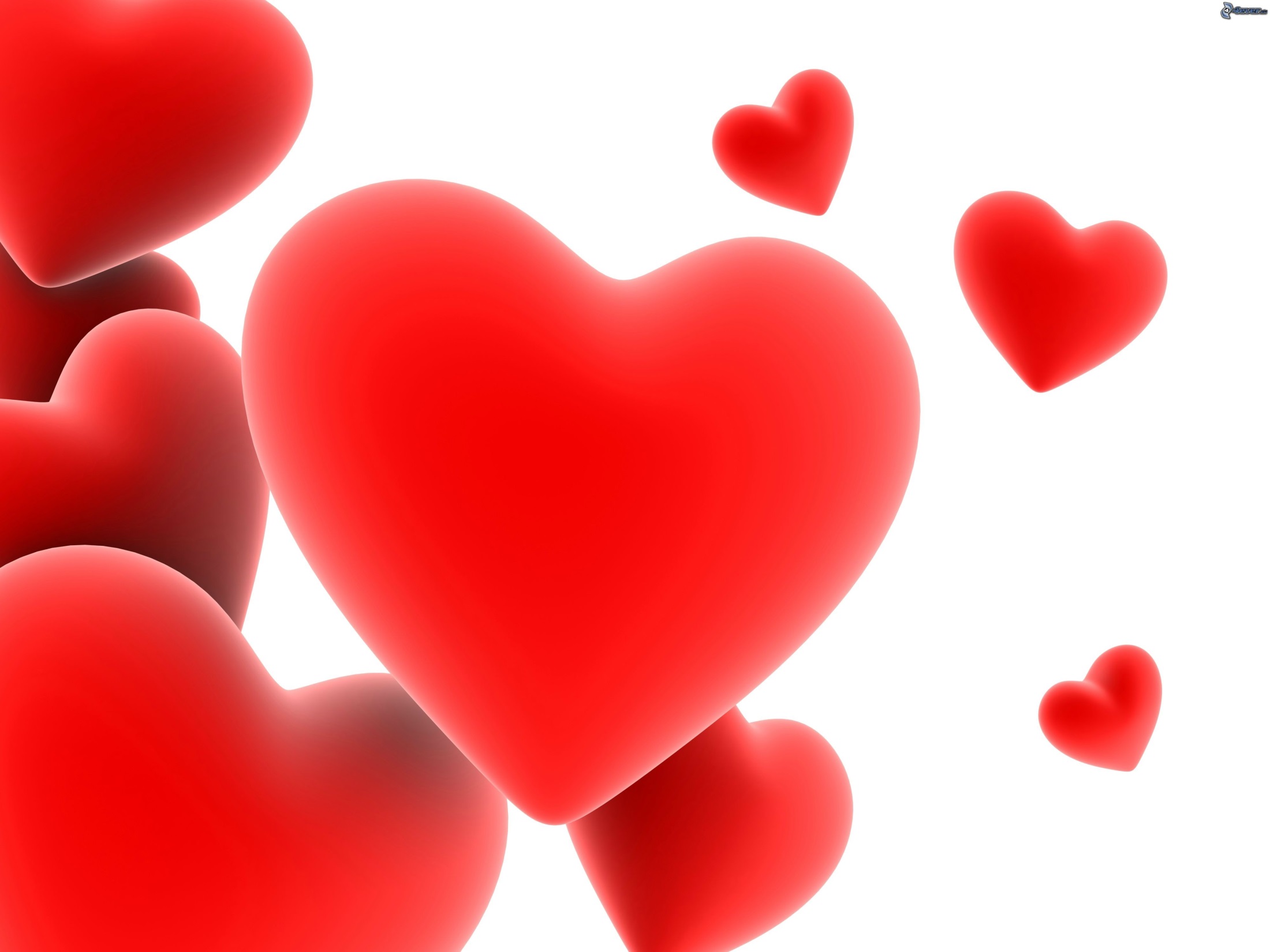 tu di mille e mille cuori fai un cuore solo,un corpo solo in te
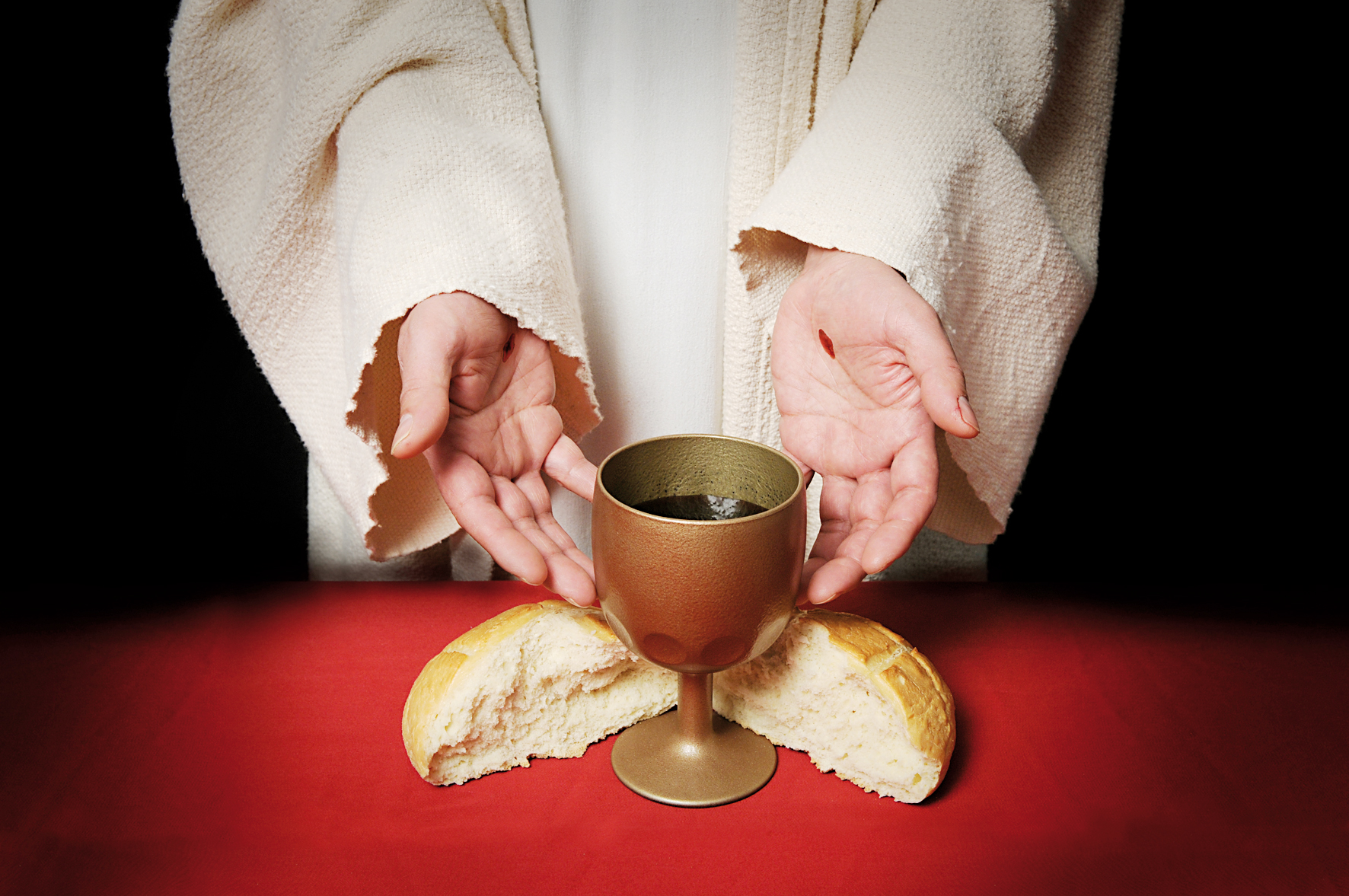 e il Figlio tuo verrà, vivrà ancora 
in mezzo a noi.
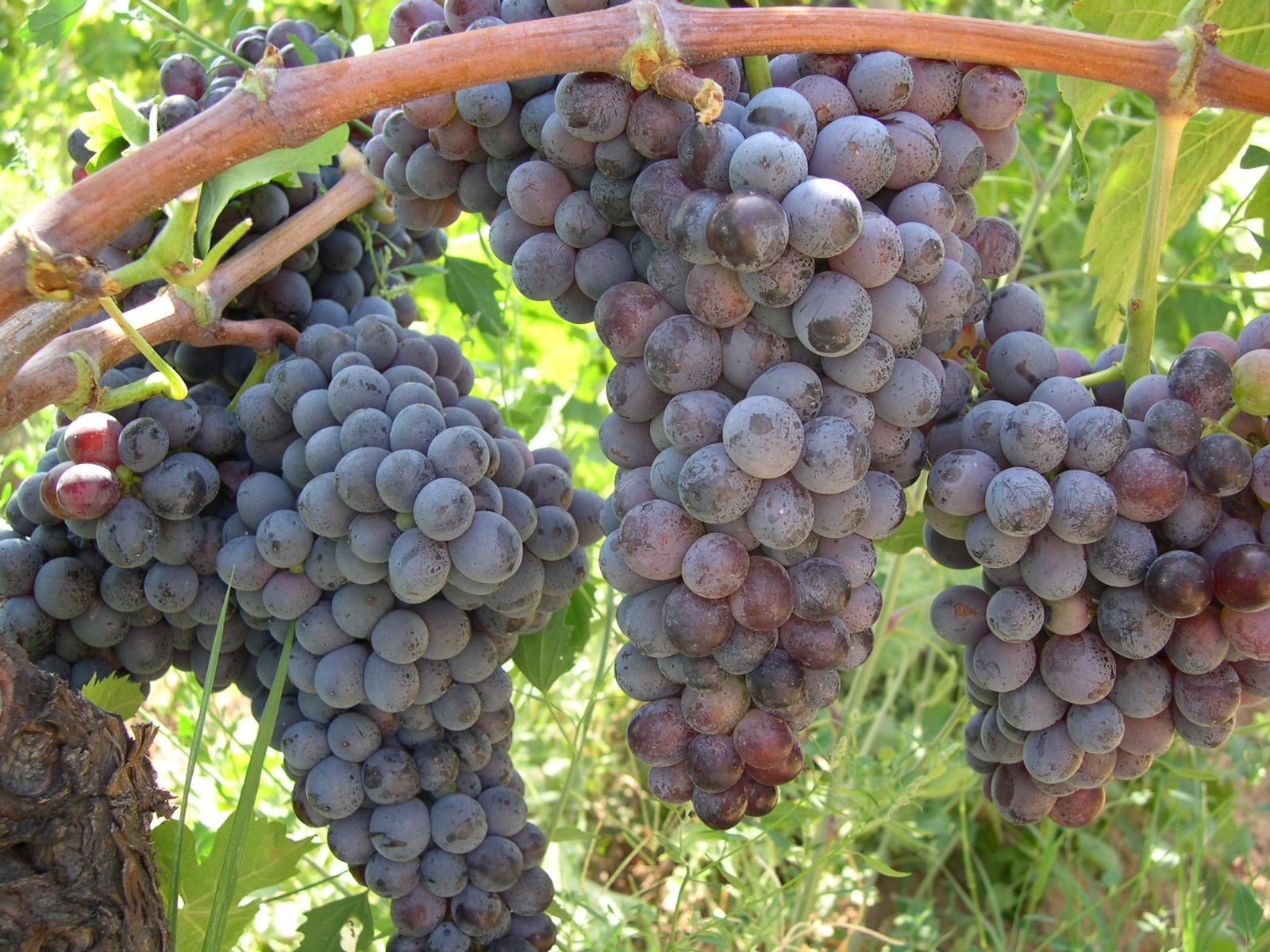 Mille grappoli maturi sotto il sole, festa della terra,
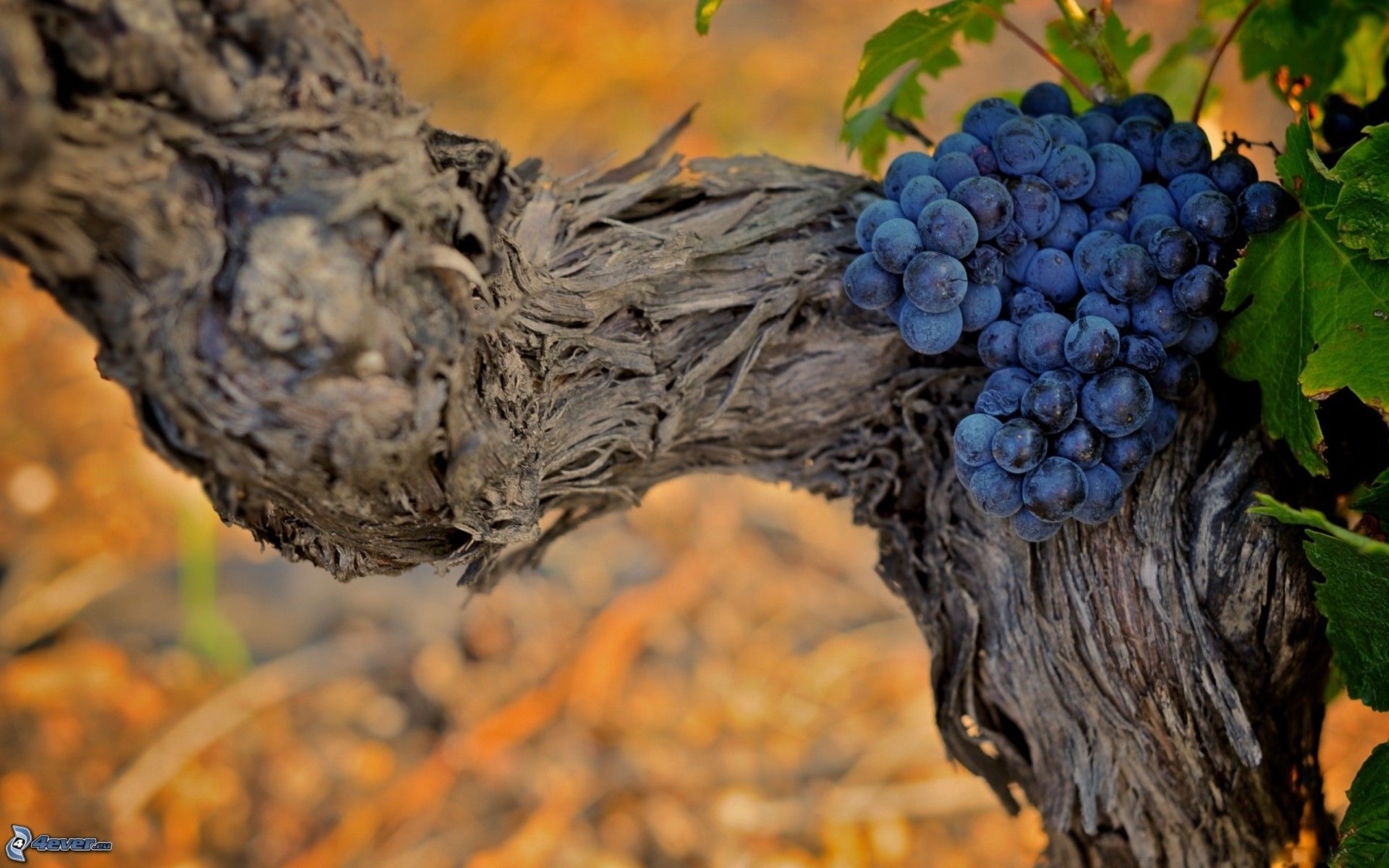 donano vigore, quando da ogni perla stilla il vino nuovo:
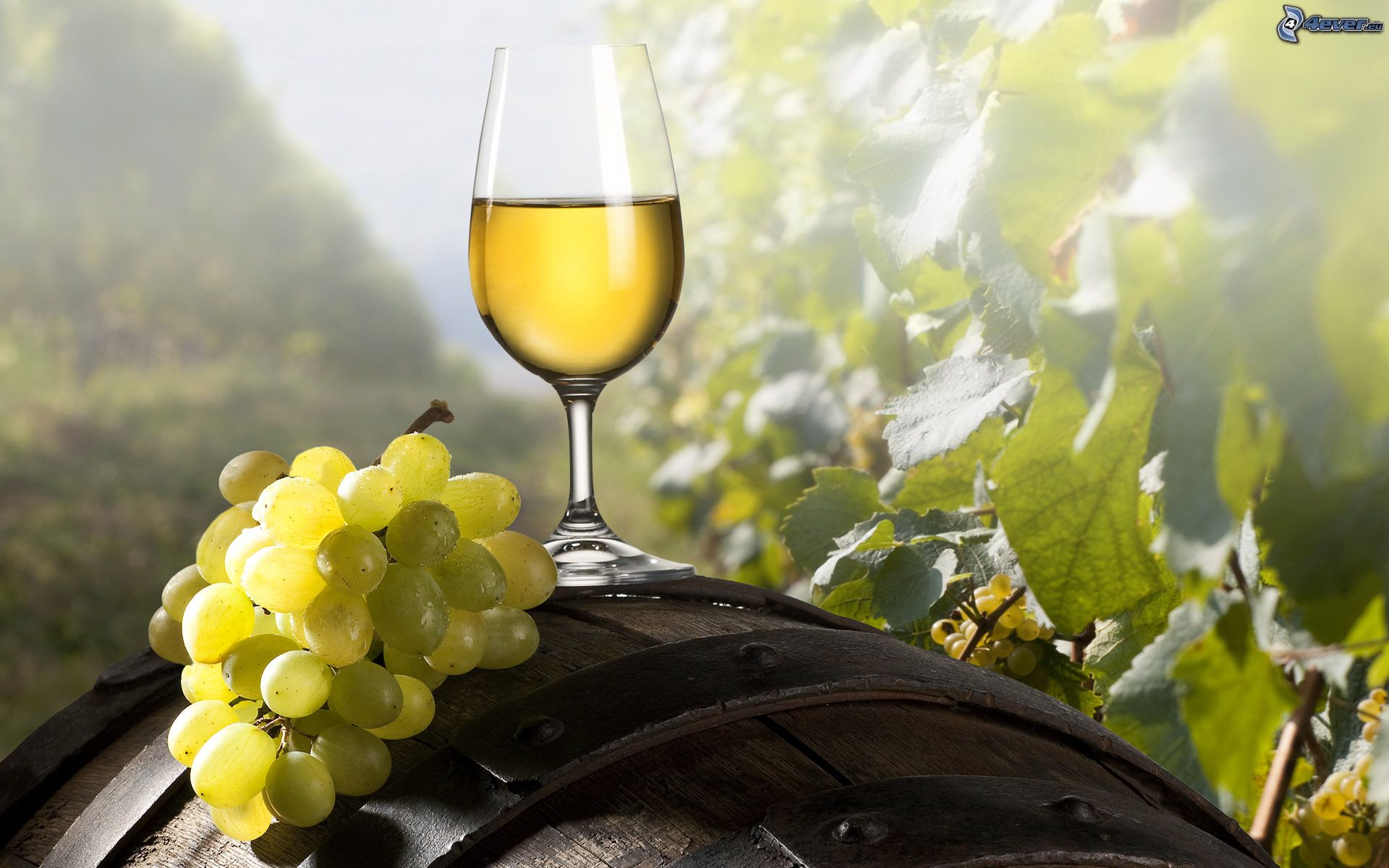 vino della gioia, dono tuo, Signore.
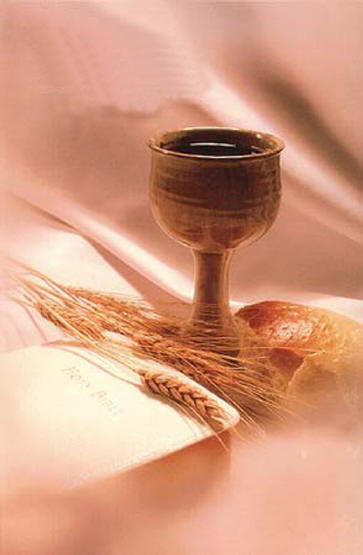 Ecco il pane e il vino, segni del tuo amore.
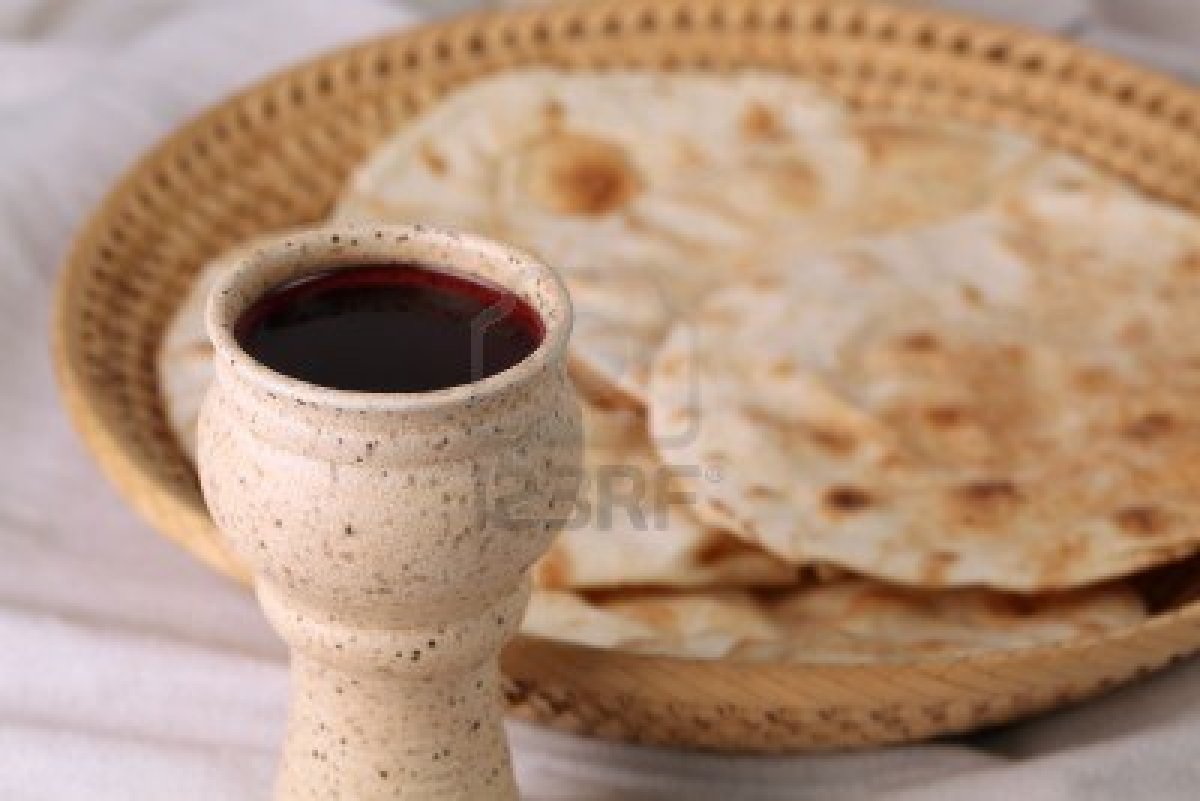 Ecco questa offerta, accoglila Signore:
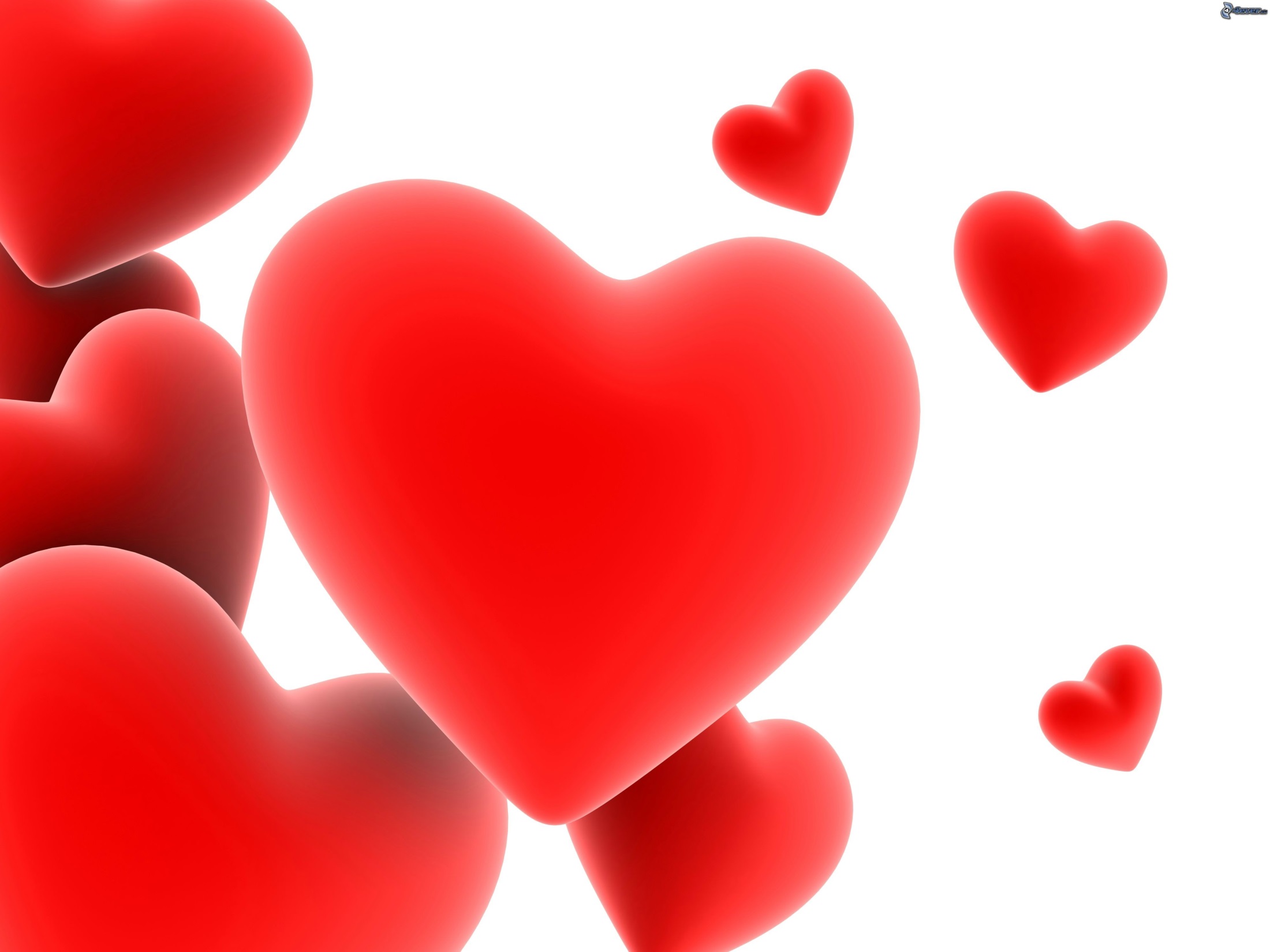 tu di mille e mille cuori fai un cuore solo,un corpo solo in te
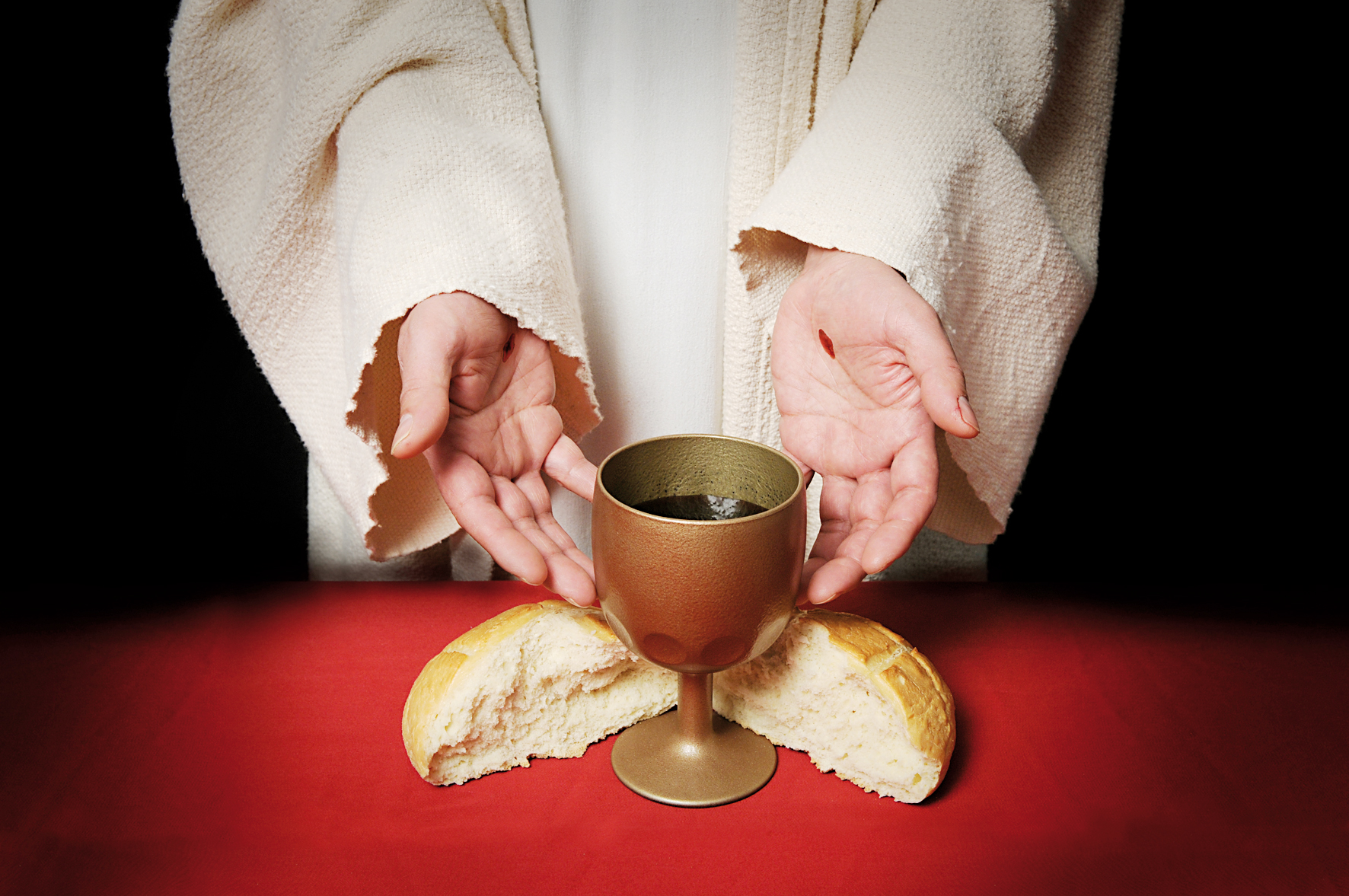 e il Figlio tuo verrà, vivrà ancora 
in mezzo a noi.
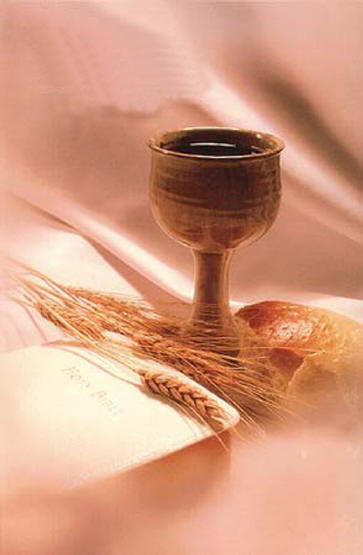 Ecco il pane e il vino, segni del tuo amore.
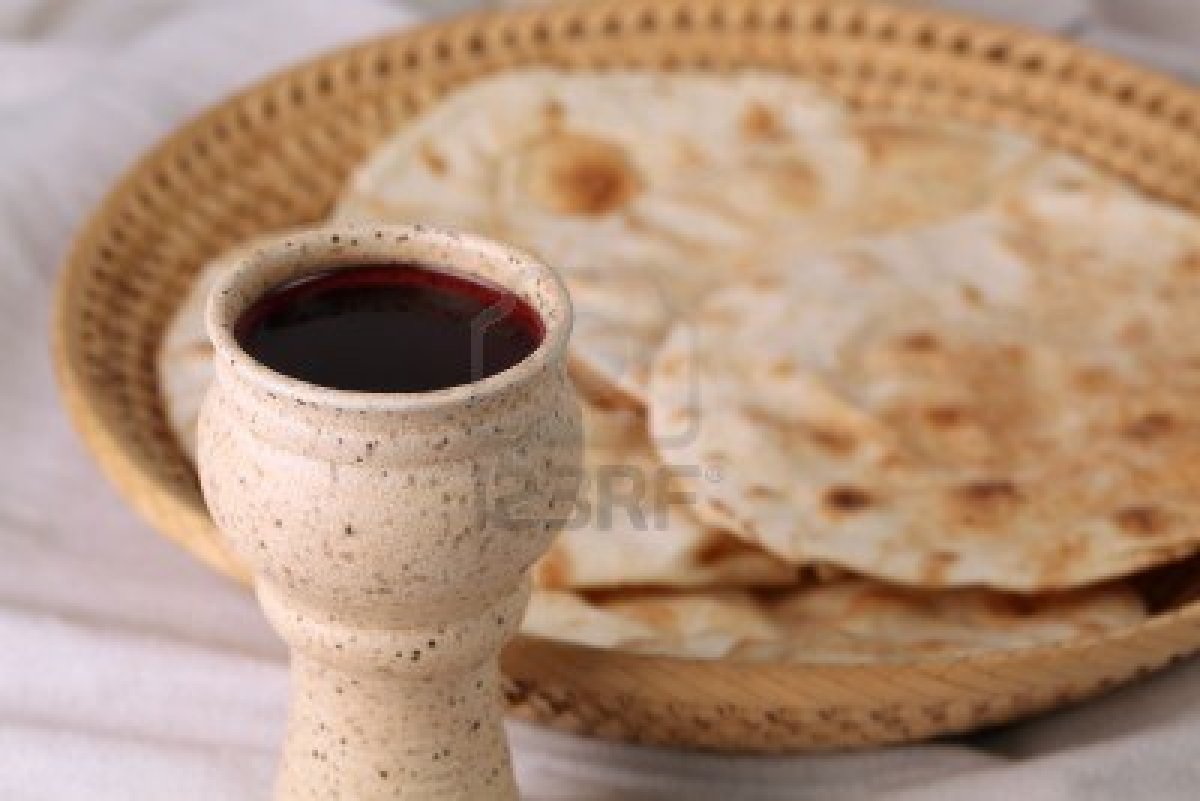 Ecco questa offerta, accoglila Signore:
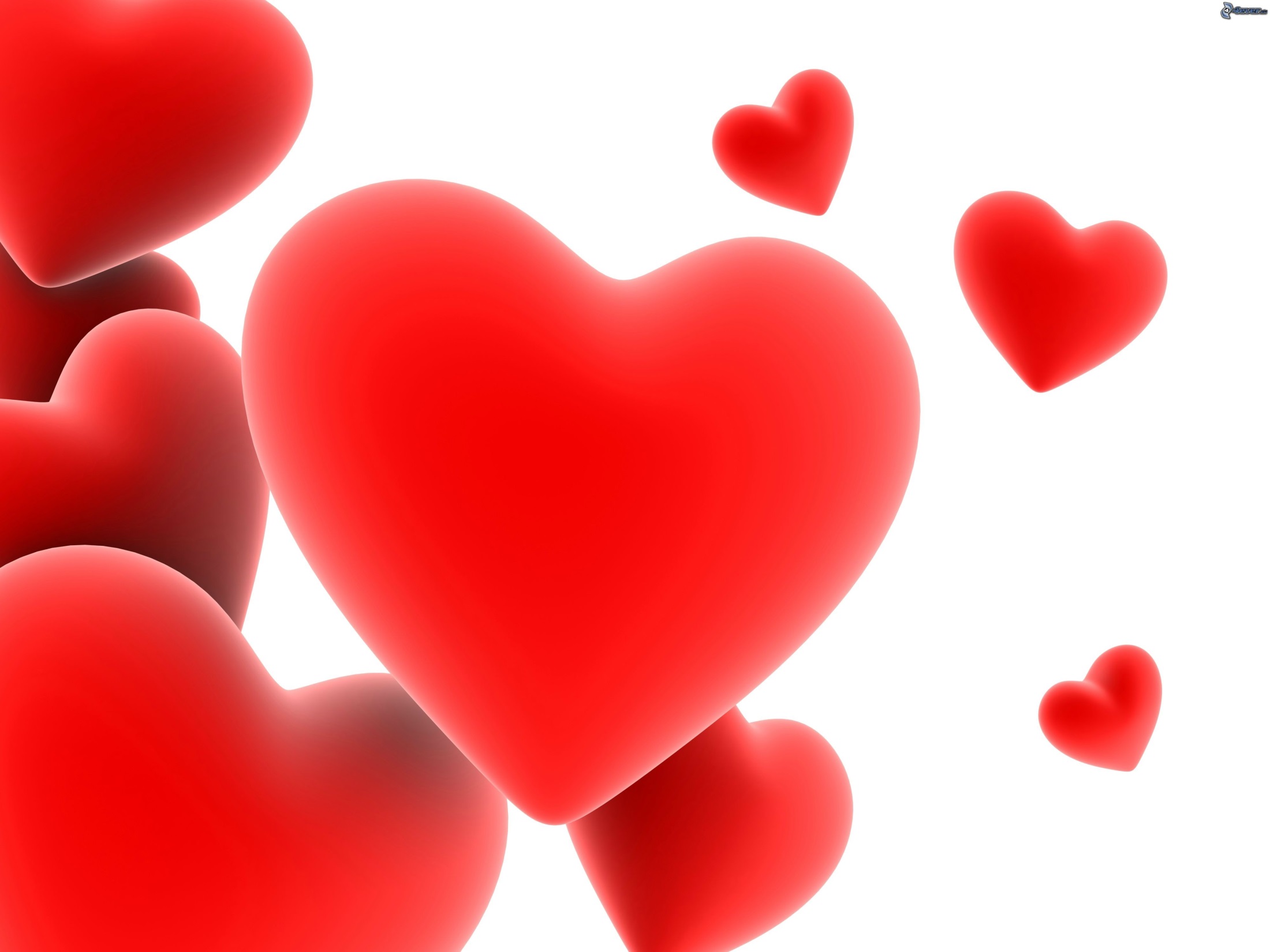 tu di mille e mille cuori fai un cuore solo,un corpo solo in te
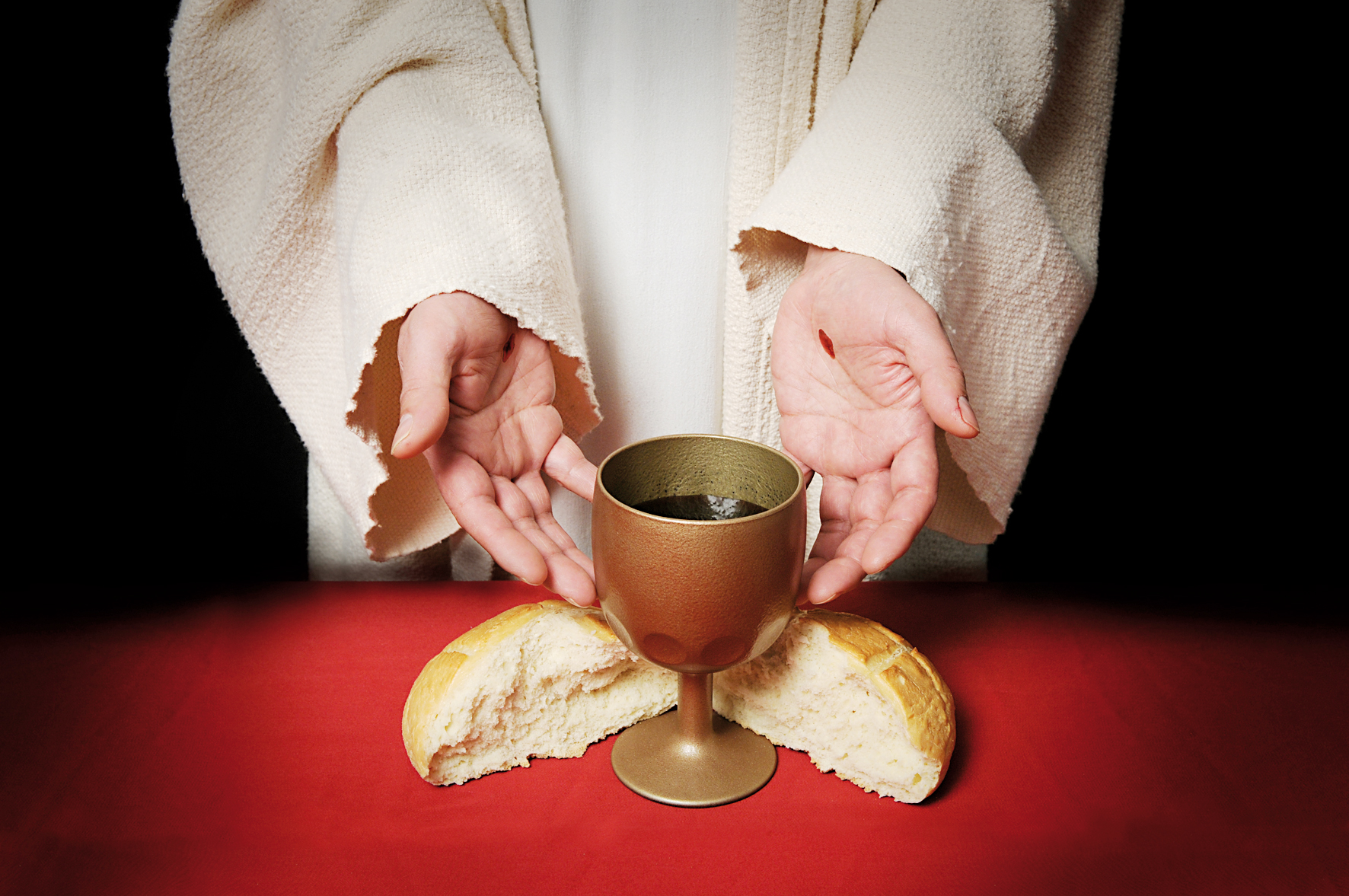 e il Figlio tuo verrà, vivrà ancora 
in mezzo a noi.
Il Signore sia con voi.
E con il tuo spirito. 

In alto i nostri cuori.
Sono rivolti al Signore. 

Rendiamo grazie al Signore nostro Dio.
È cosa buona e giusta.
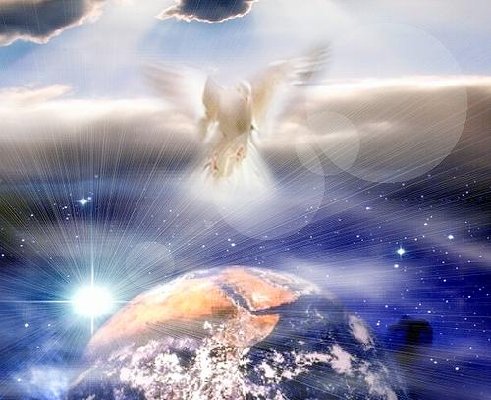 Santo Santo
Santo Santo
Santo il Signore
Santo Santo
Santo Santo
Santo il Signore
Dio dell’universo
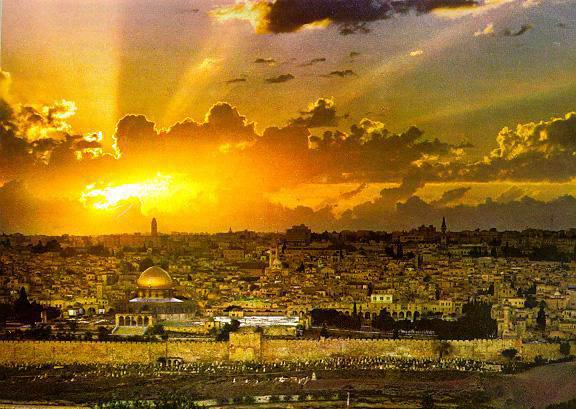 I cieli e la terra
sono pieni
della tua gloria
I cieli e la terra
sono pieni
della tua gloria
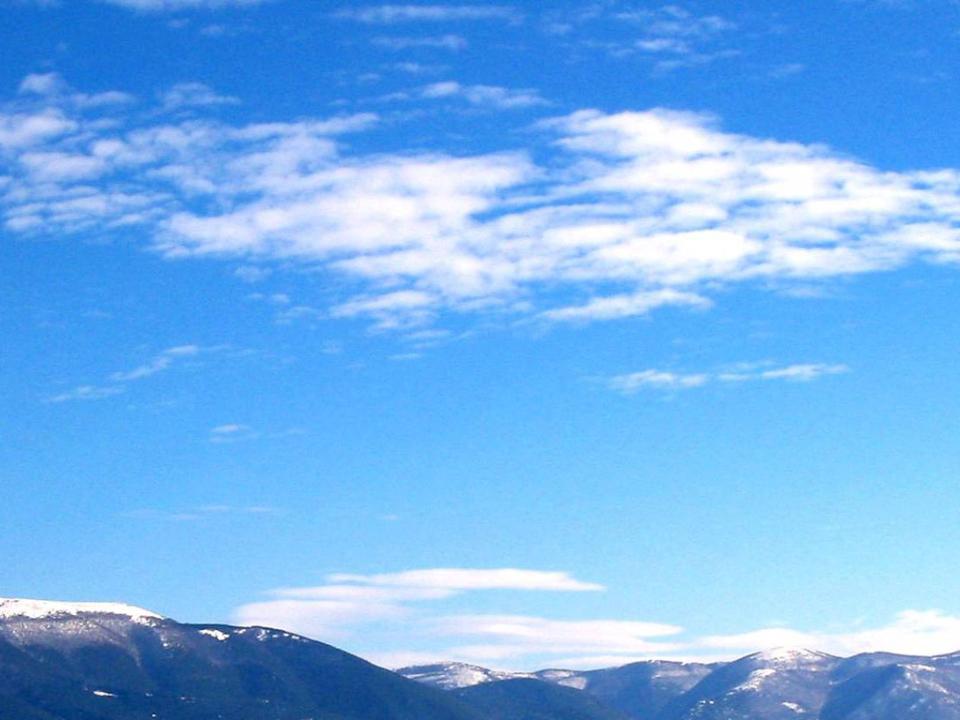 Osanna Osanna Osanna 
Osanna Osanna
Osanna 
Osanna 
Osanna 
Nell’alto dei cieli
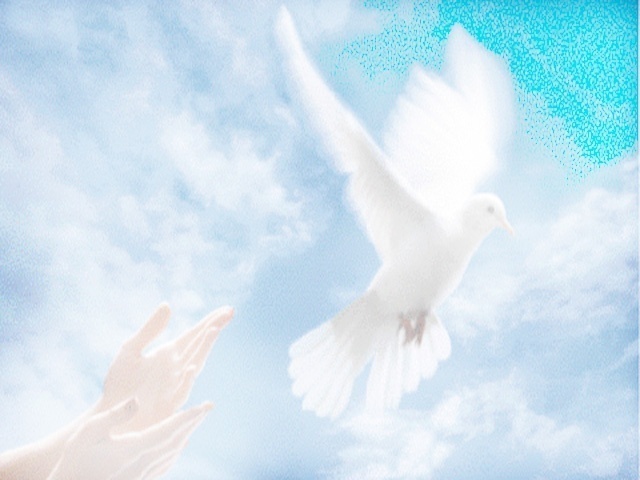 Benedetto è
Benedetto è
è colui che viene

Benedetto è
Benedetto è
è colui che viene
nel nome del Signore.
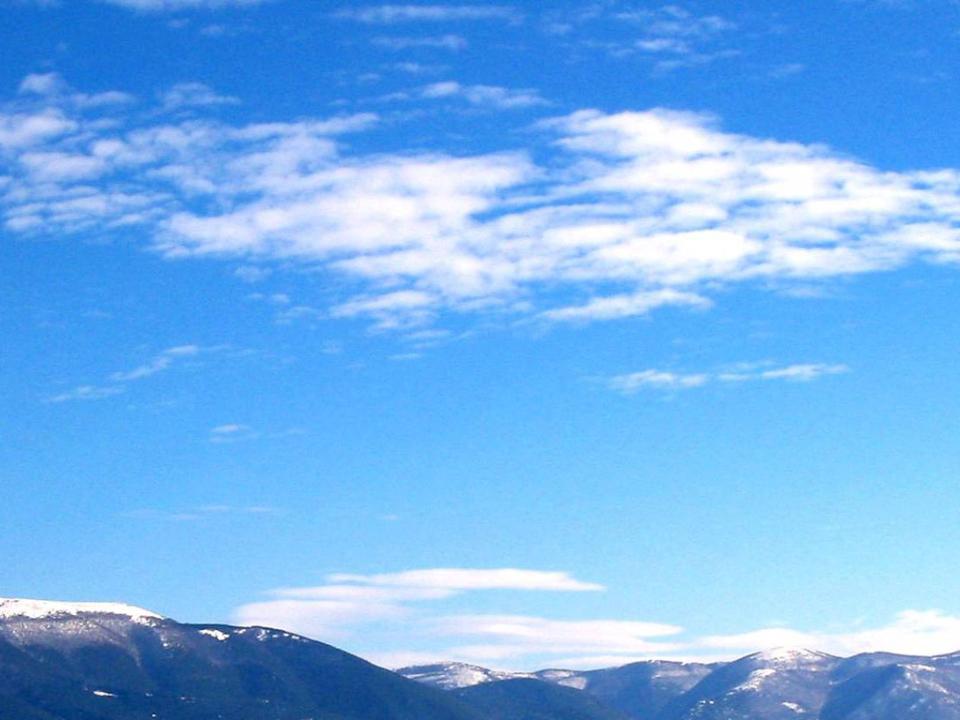 Osanna Osanna Osanna 
Osanna Osanna
Osanna 
Osanna 
Osanna 
Nell’alto dei cieli
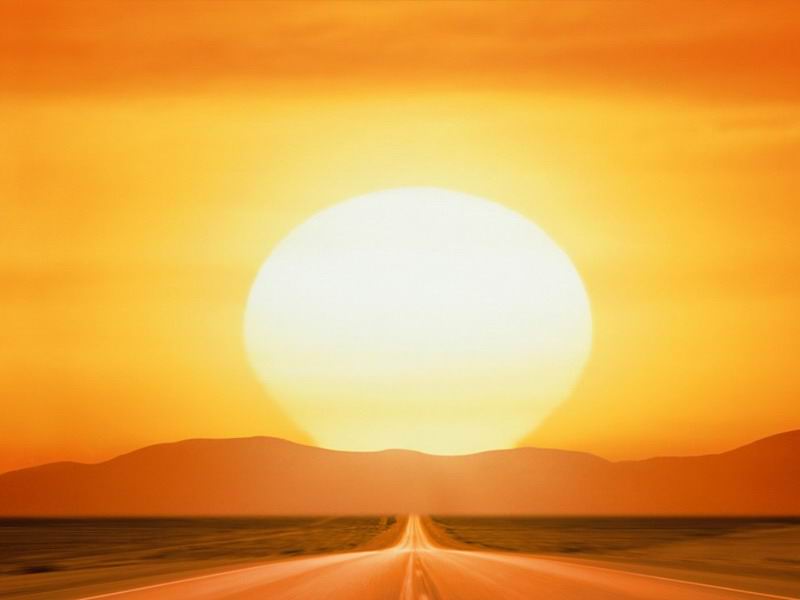 Santo Santo
Santo Santo
Santo il Signore
Santo Santo
Santo Santo
Santo il Signore
Dio dell’universo
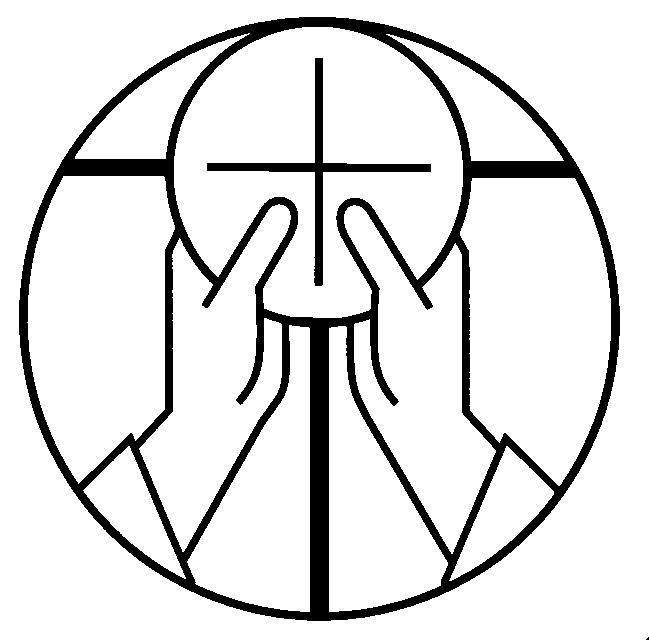 Mistero della fede.

Annunziamo la tua morte, Signore, 
proclamiamo la tua risurrezione, 
nell'attesa della tua venuta.
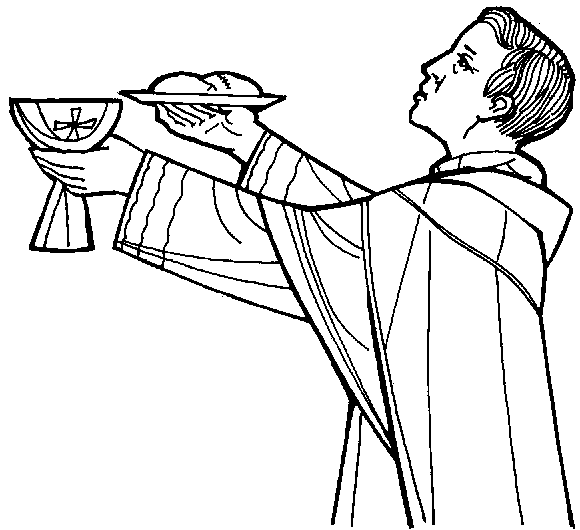 Per Cristo, 
con Cristo 
e in Cristo, 
a te, Dio Padre onnipotente, 
nell'unità dello Spirito Santo, 
ogni onore e gloria 
per tutti i secoli dei secoli.
Amen.
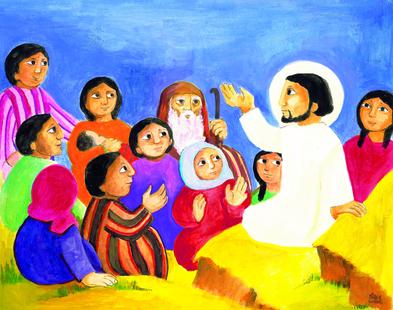 Padre nostro, che sei nei cieli, 
sia santificato il tuo nome, 
venga il tuo regno, 
sia fatta la tua volontà, 
come in cielo così in terra. 
Dacci oggi il nostro pane quotidiano, 
e rimetti a noi i nostri debiti 
come anche noi li rimettiamo 
ai nostri debitori, 
e non abbandonarci alla tentazione, 
ma liberaci dal male.
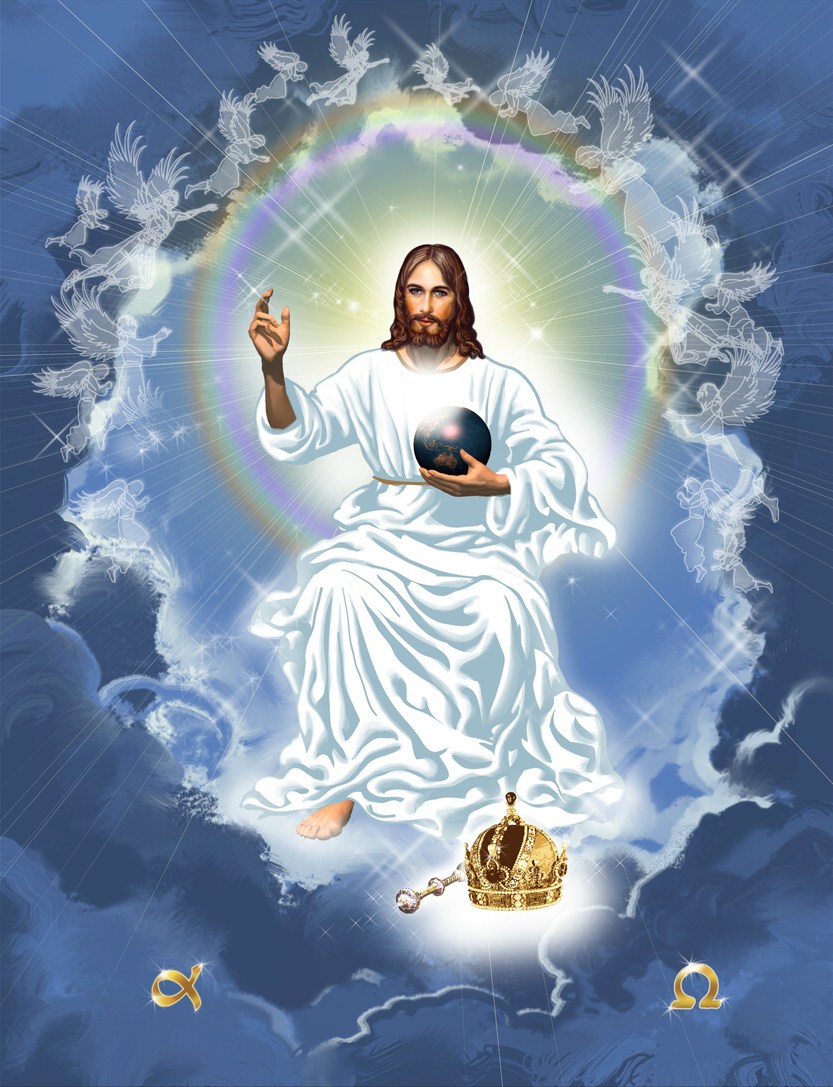 Tuo 
è il regno, 
tua 
la potenza 
e la gloria 
nei secoli.
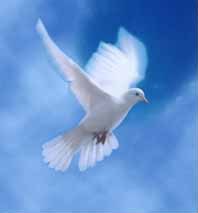 La 
    pace 
   viene 
dall'alto
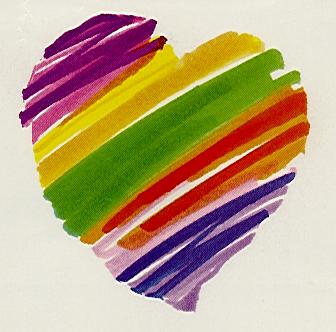 entra 
nel 
cuore,
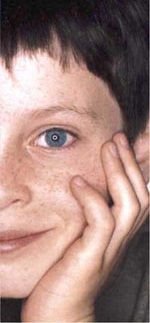 si 
vede 
sul 
volto
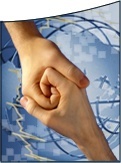 Ora 
  ti 
  stringo 
la mano
non sono più solo
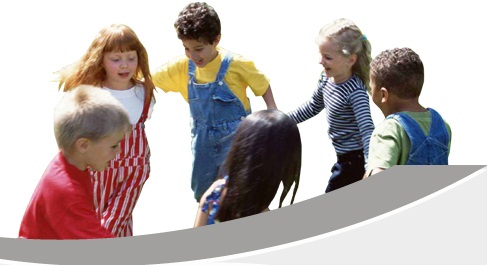 non sei più lontano
Questa amicizia
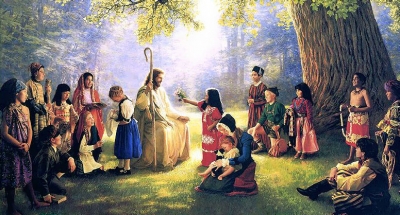 attorno al Signore
è troppo grande 
non può finire.
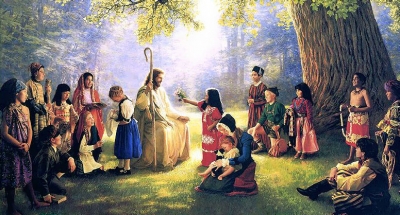 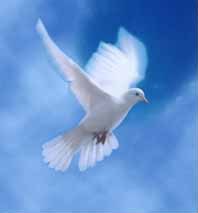 La 
    pace 
   viene 
dall'alto
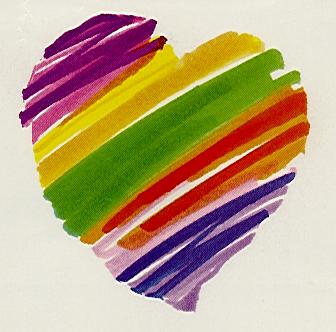 entra 
nel 
cuore,
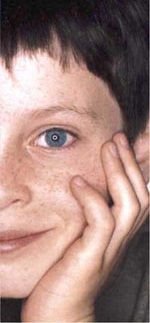 si 
vede 
sul 
volto
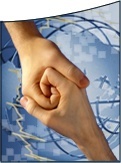 Ora 
  ti 
  stringo 
la mano
non sono più solo
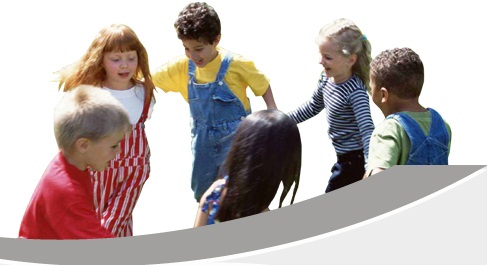 non sei più lontano
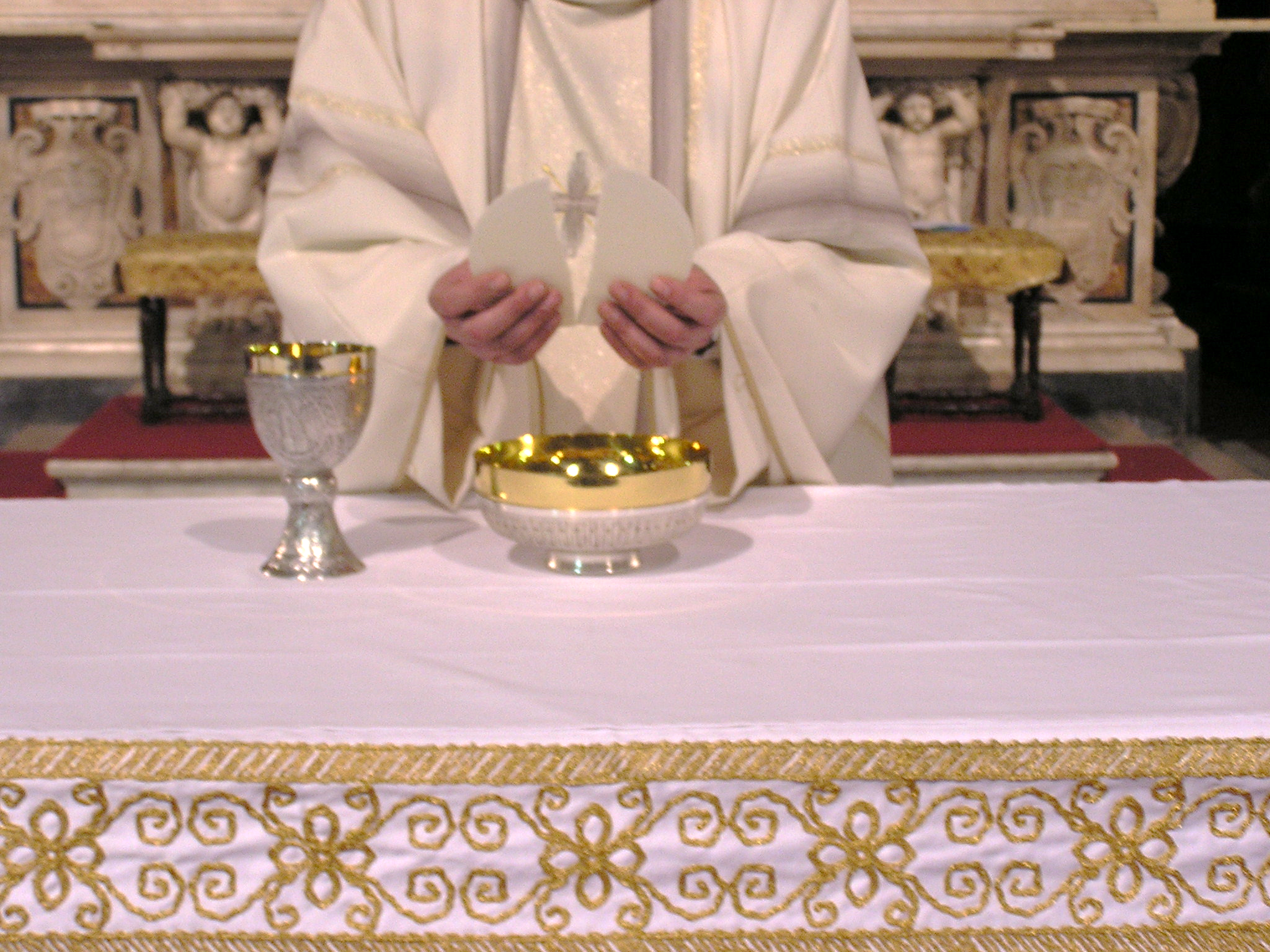 Agnello di Dio, 
che togli i peccati del mondo, 
abbi pietà di noi.
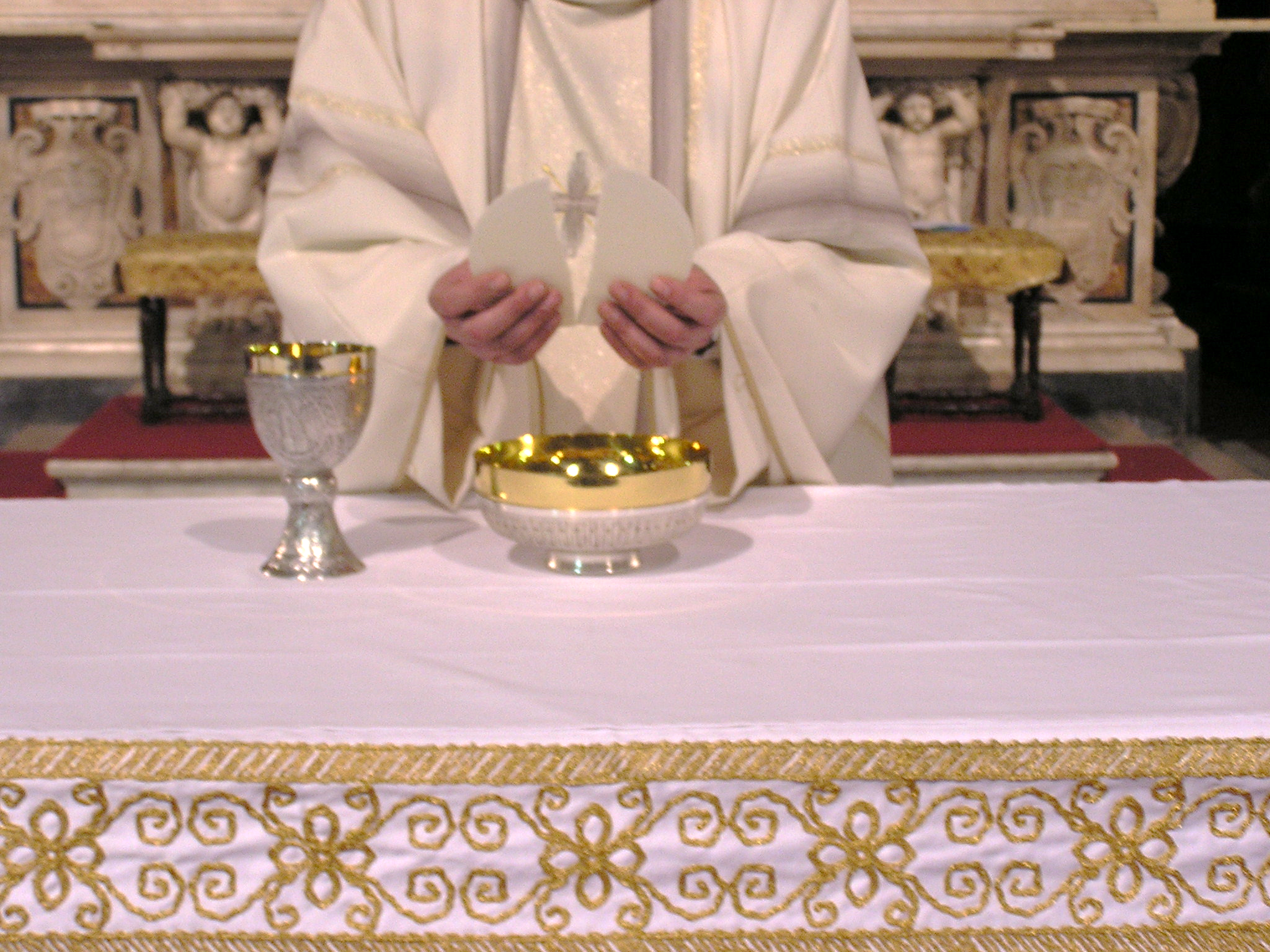 Agnello di Dio, 
che togli i peccati del mondo, 
abbi pietà di noi.
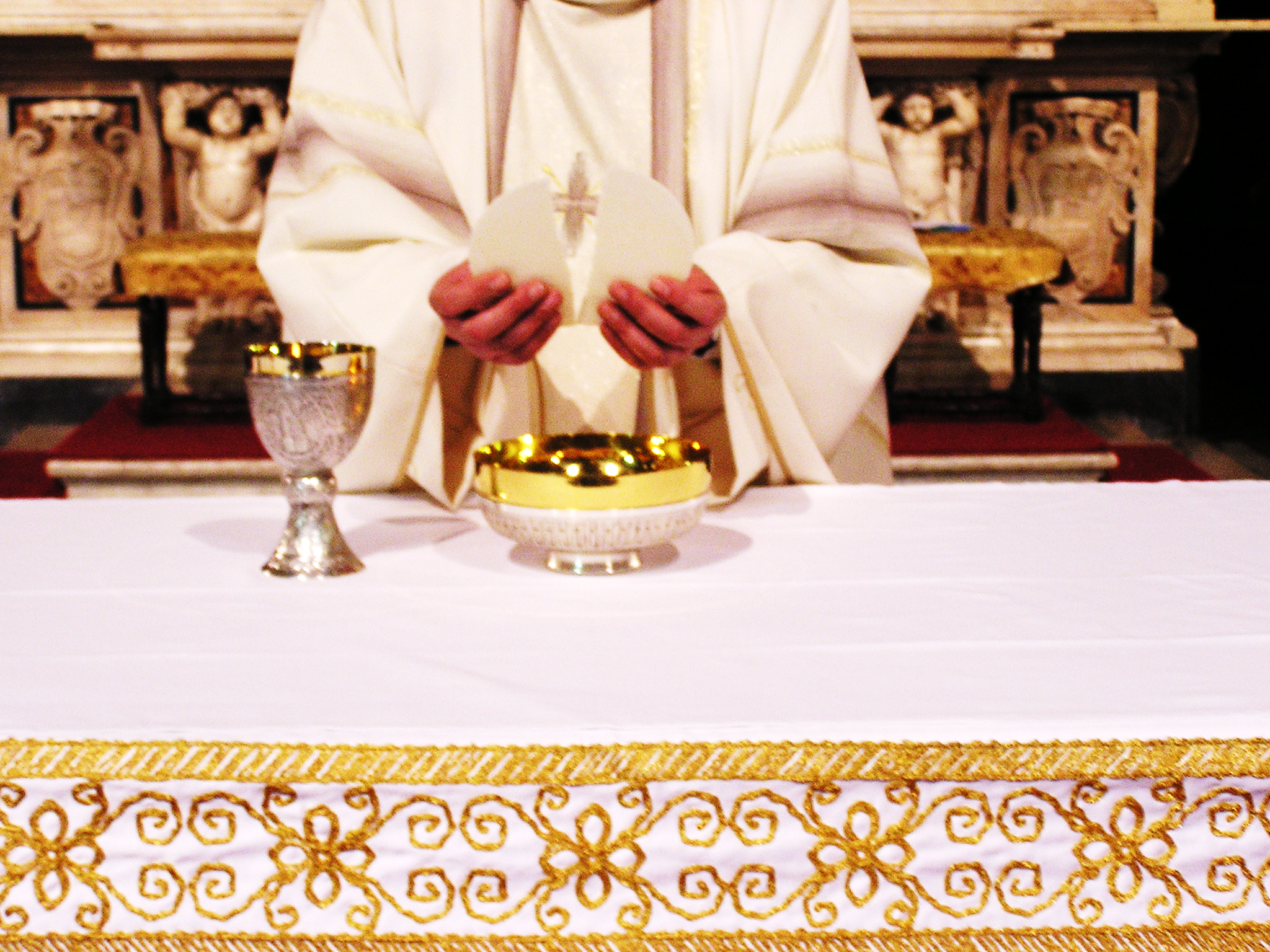 Agnello di Dio, 
che togli i peccati del mondo, 
dona a noi la pace.
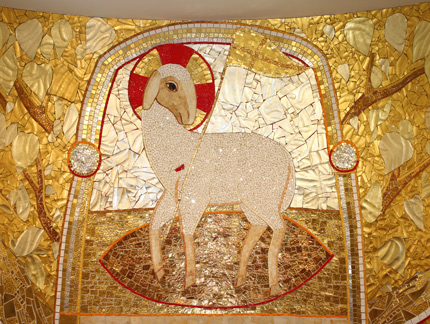 Ecco l’agnello di Dio, ecco colui
che toglie i peccati del mondo.
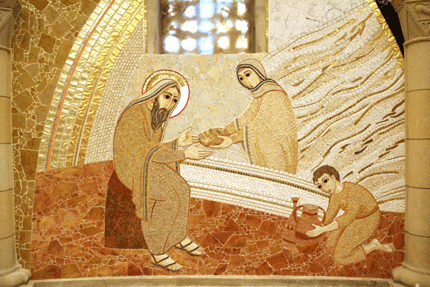 Beati gli invitati 
alla Cena dell’Agnello.
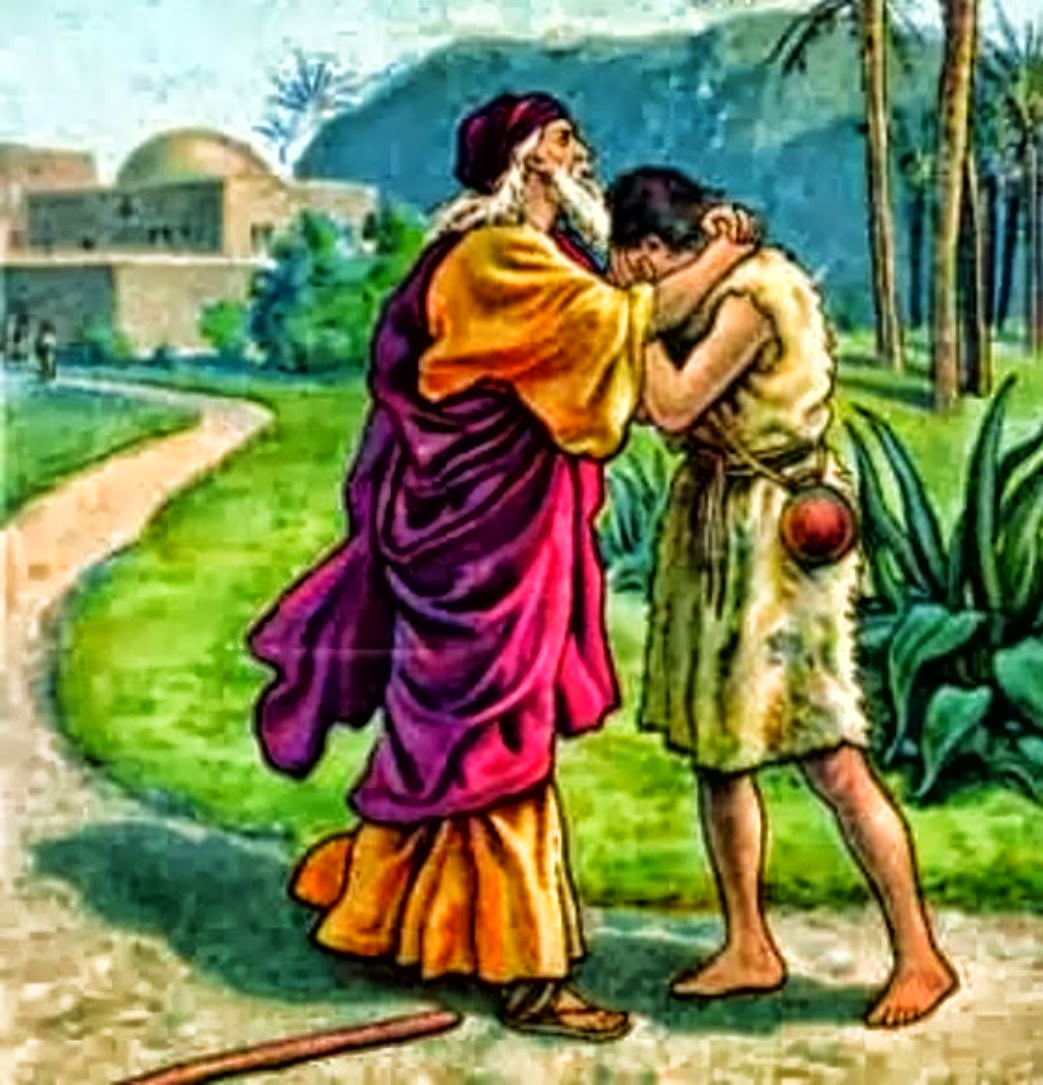 O Signore, non son degno 
di partecipare alla tua mensa:
ma di’ soltanto una parola 
e io sarò salvato.
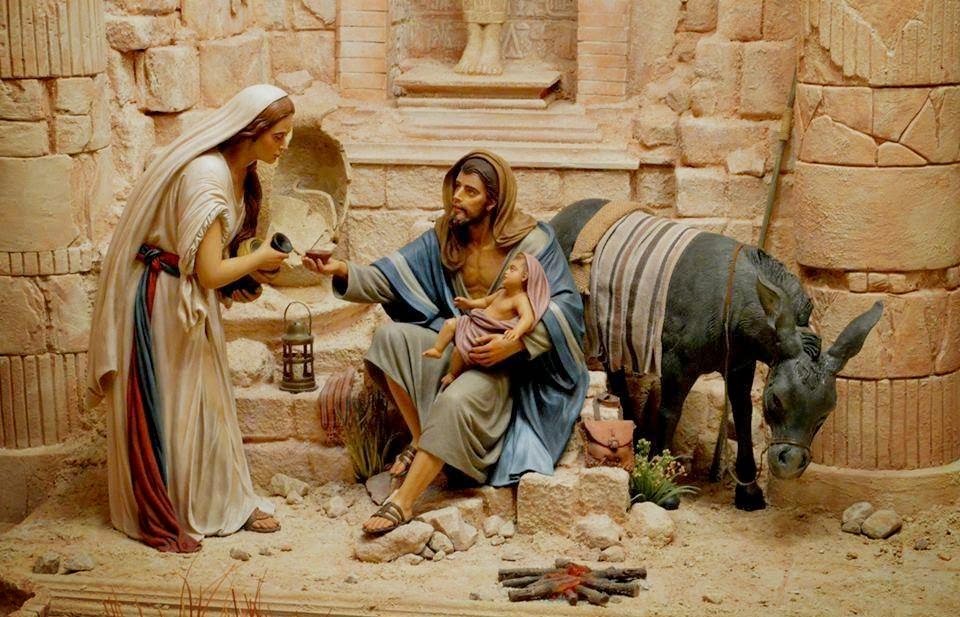 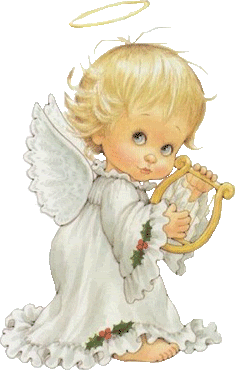 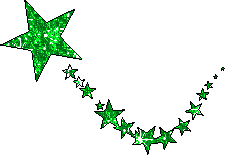 Vieni nasci ancora
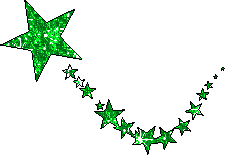 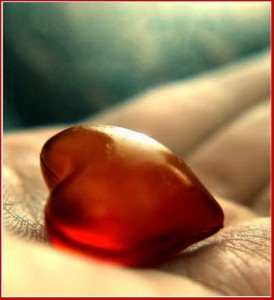 Torni Signore,
torni nel cuore 


col tuo silenzio denso di te.
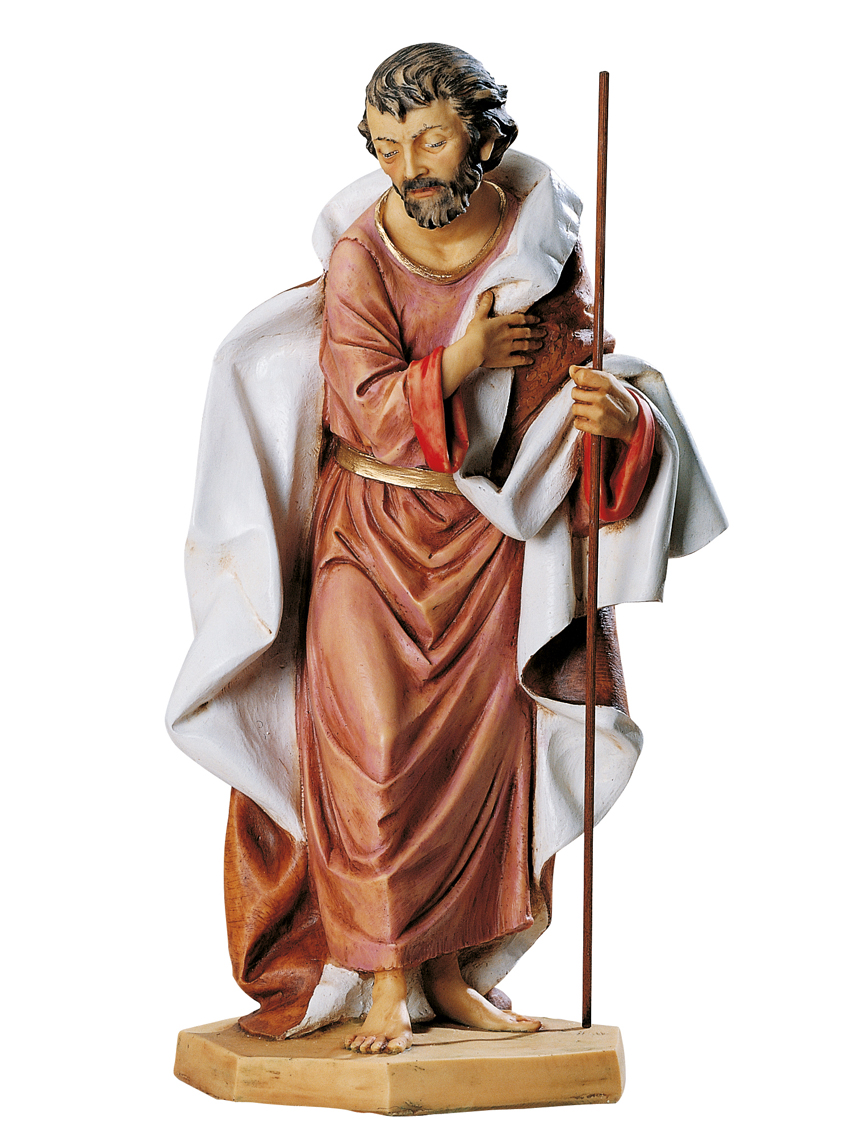 E come i pastori un tempo 
ora noi ti adoriamo,

e i nostri doni
sono ciò che siamo noi.
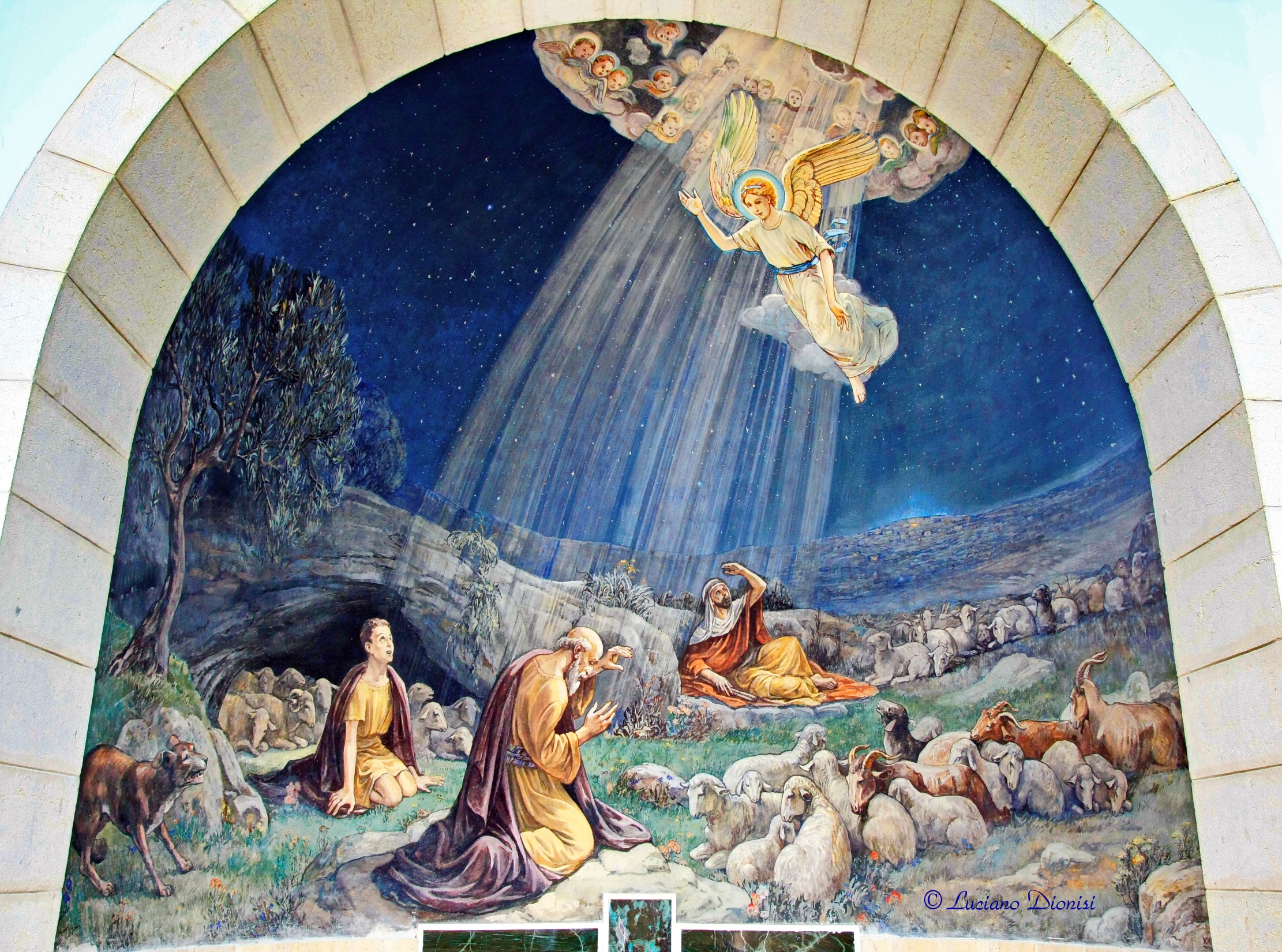 Eri la luce, venivi nel mondo
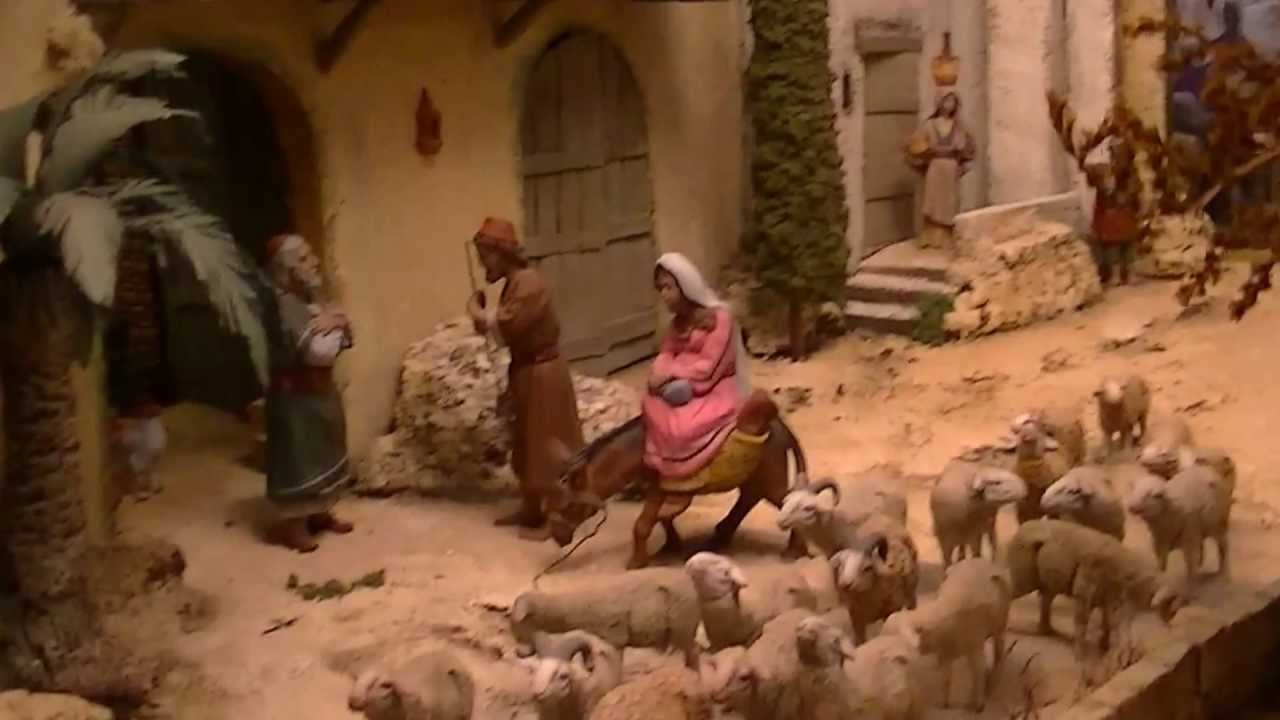 Venivi tra i tuoi e i tuoi 
però loro non ti hanno accolto
Ma noi ti invochiamo, vieni






Ma noi 
ti vogliamo 
accanto
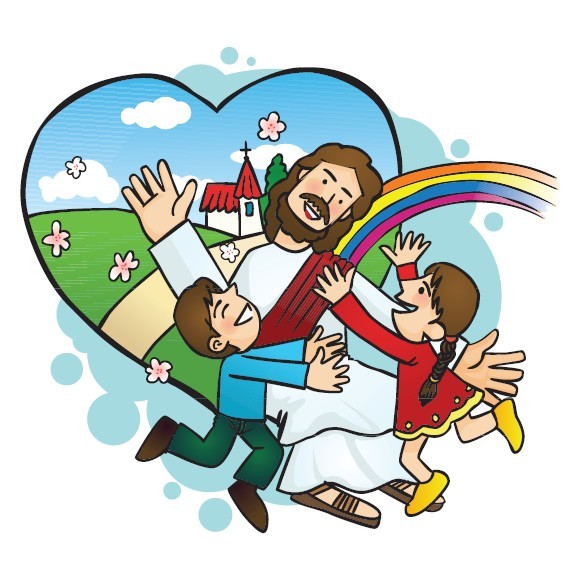 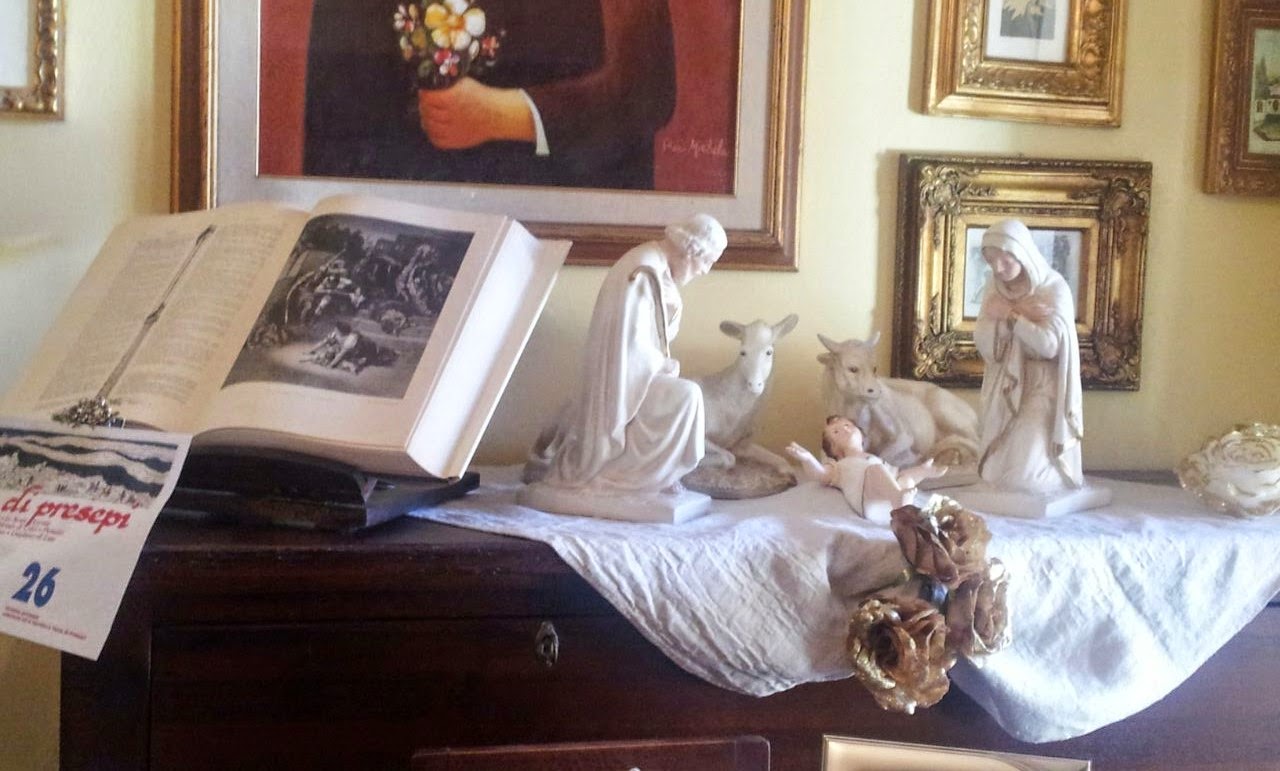 La nostra casa è tua
T’accoglieremo noi
E tu che ritorni, tu che rinasci
Dove c’è amore e carità, qui sei presente
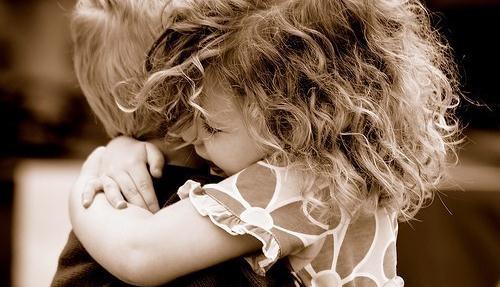 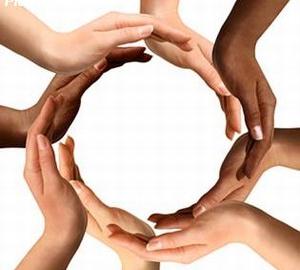 Tu per davvero vieni
Tu per davvero nasci
Noi siamo uniti nel tuo nome e tu sei qui
Vieni nasci ancora dentro l’anima
Vieni nasci sempre, nasci in mezzo a noi
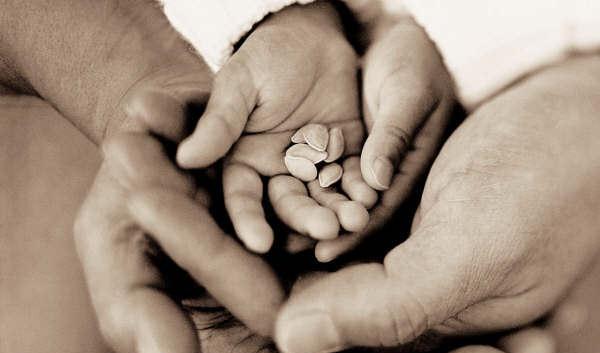 Per le strade luci, feste e musiche
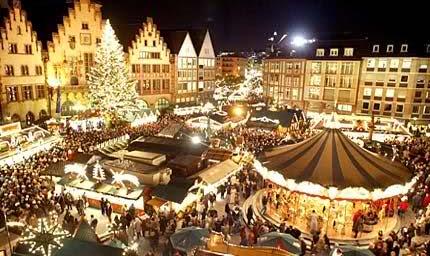 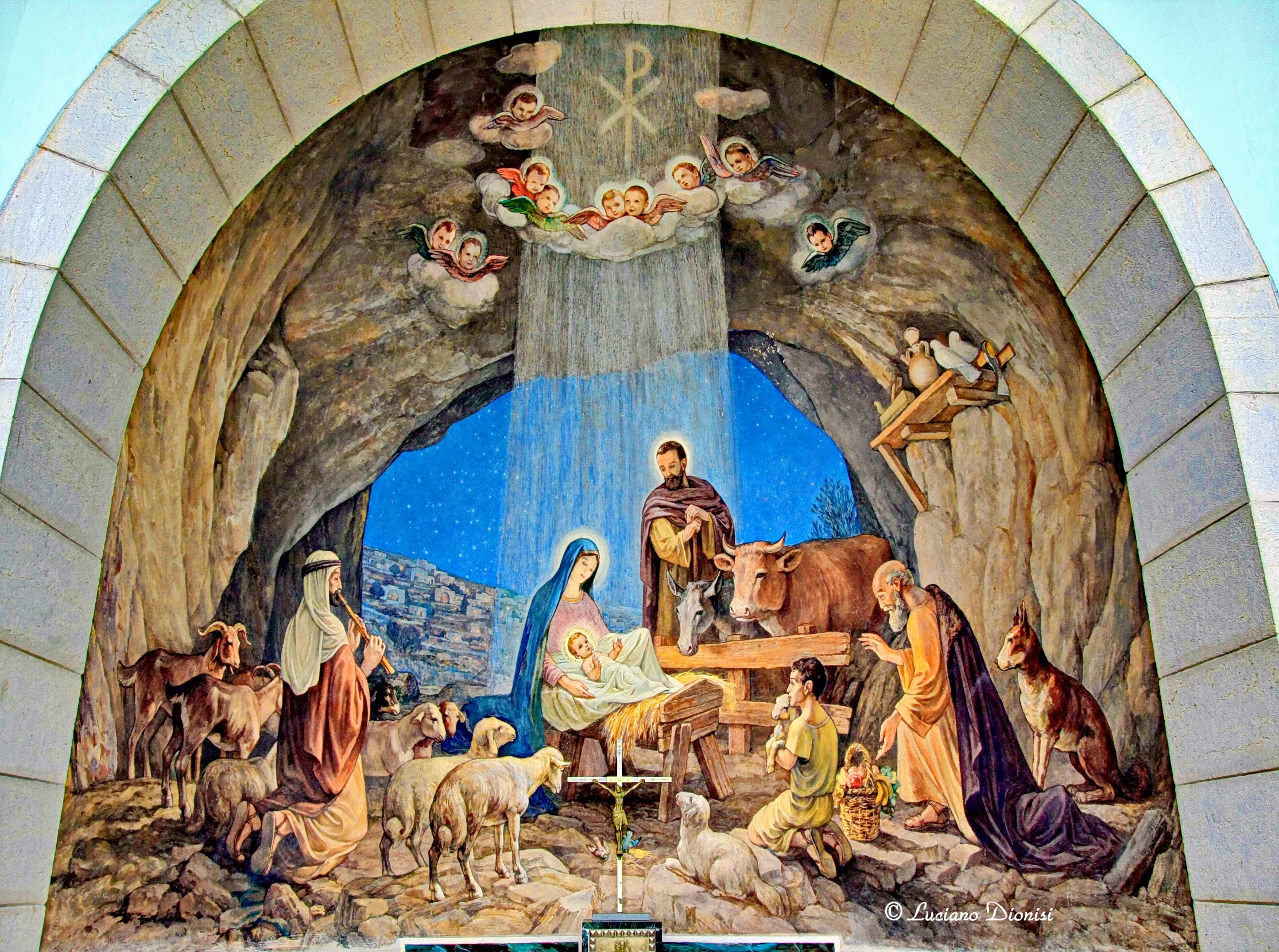 Ma Betlemme è qui.
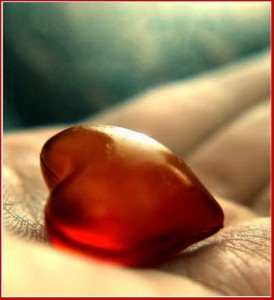 Torni Signore,
torni nel cuore 


col tuo silenzio denso di te.
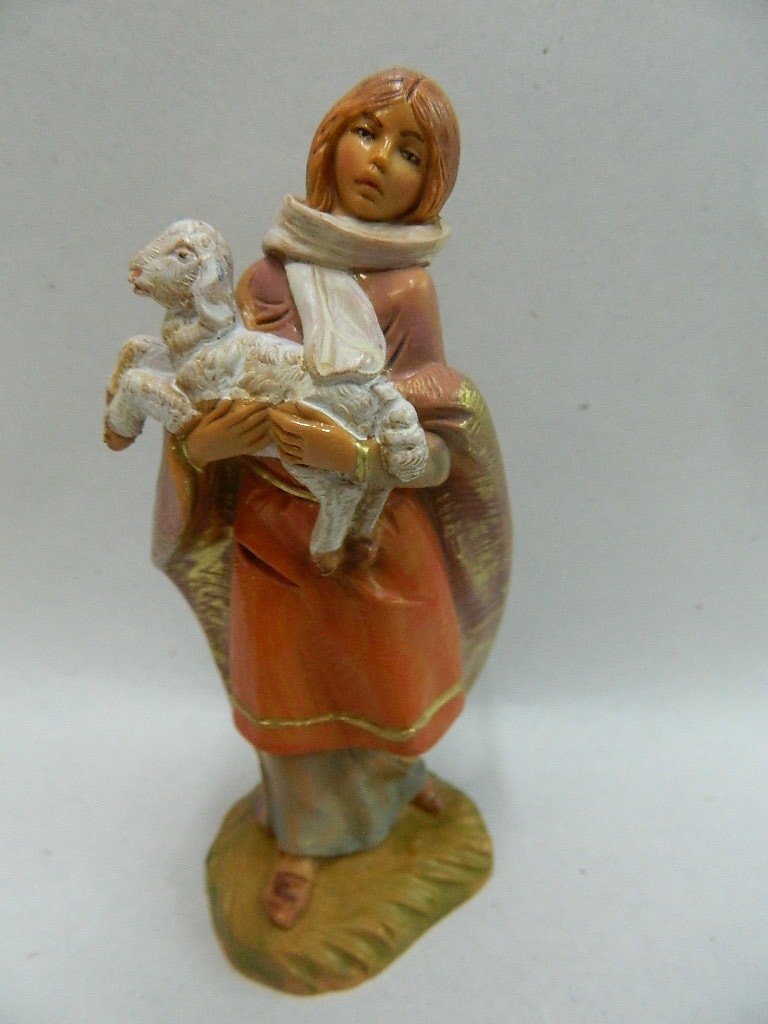 E come i pastori un tempo 
ora noi ti adoriamo,

e i nostri doni
sono ciò che siamo noi.
Eri la luce, venivi nel mondo
Venivi tra i tuoi e i tuoi però
loro non ti hanno accolto
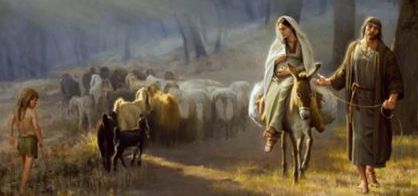 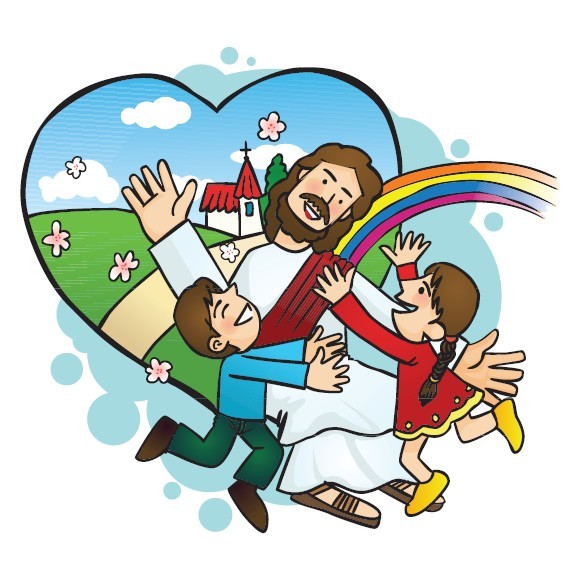 Ma noi ti invochiamo, vieni
Ma noi ti 
vogliamo 
accanto
La nostra casa è tua
T’accoglieremo noi
E tu che ritorni, tu che rinasci
Dove c’è amore e carità, qui sei presente
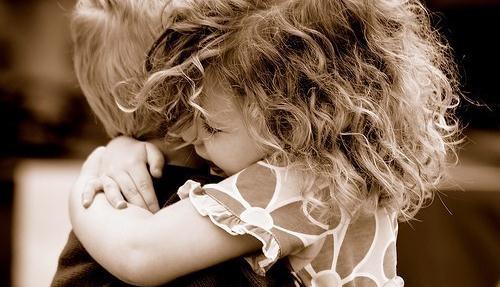 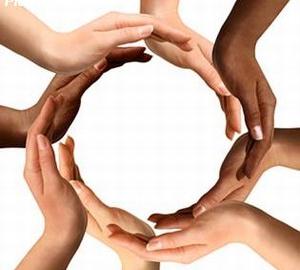 Tu per davvero vieni
Tu per davvero nasci
Noi siamo uniti nel tuo nome e tu sei qui
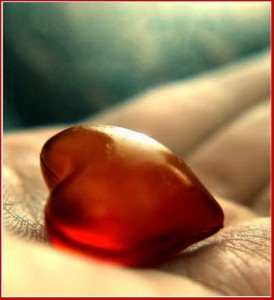 Torni Signore,
torni nel cuore 


col tuo silenzio denso di te.
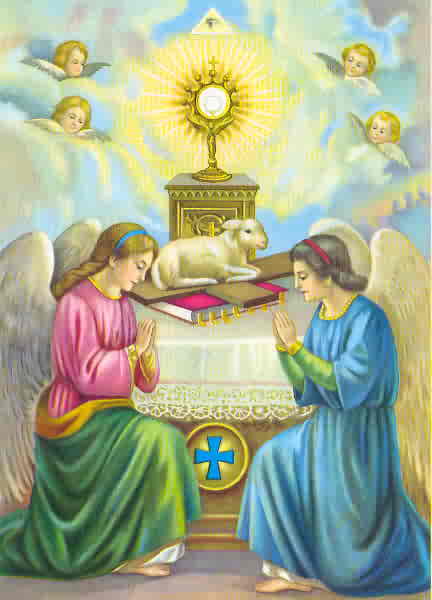 E come i pastori un tempo 
ora noi ti adoriamo,

e i nostri doni
sono ciò che siamo noi.
Eri la luce, venivi nel mondo
Venivi tra i tuoi e i tuoi però
Loro non ti hanno accolto
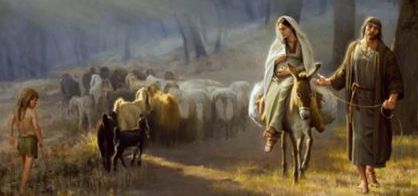 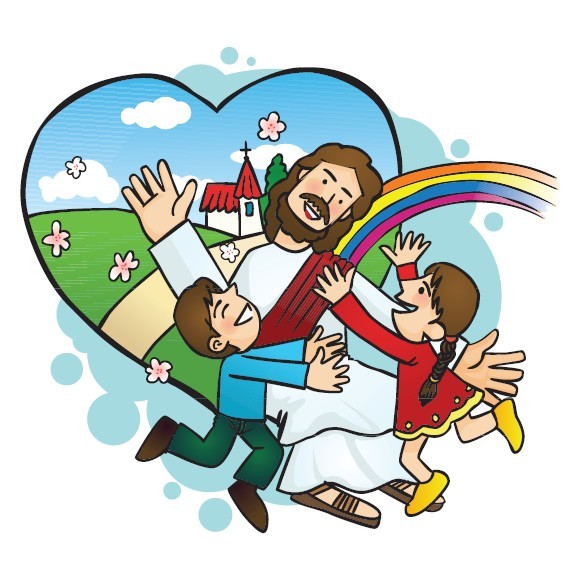 Ma noi ti invochiamo, vieni
Ma noi ti 
vogliamo 
accanto
La nostra casa è tua
T’accoglieremo noi
E tu che ritorni, tu che rinasci
Dove c’è amore e carità, qui sei presente
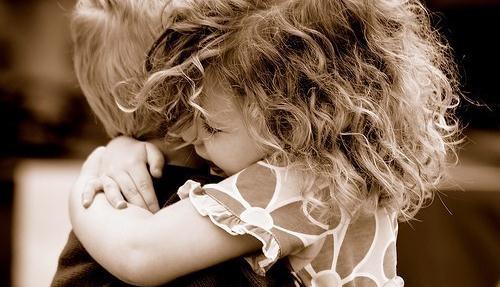 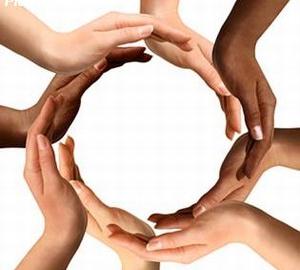 Tu per davvero vieni
Tu per davvero nasci
Noi siamo uniti nel tuo nome e tu sei qui
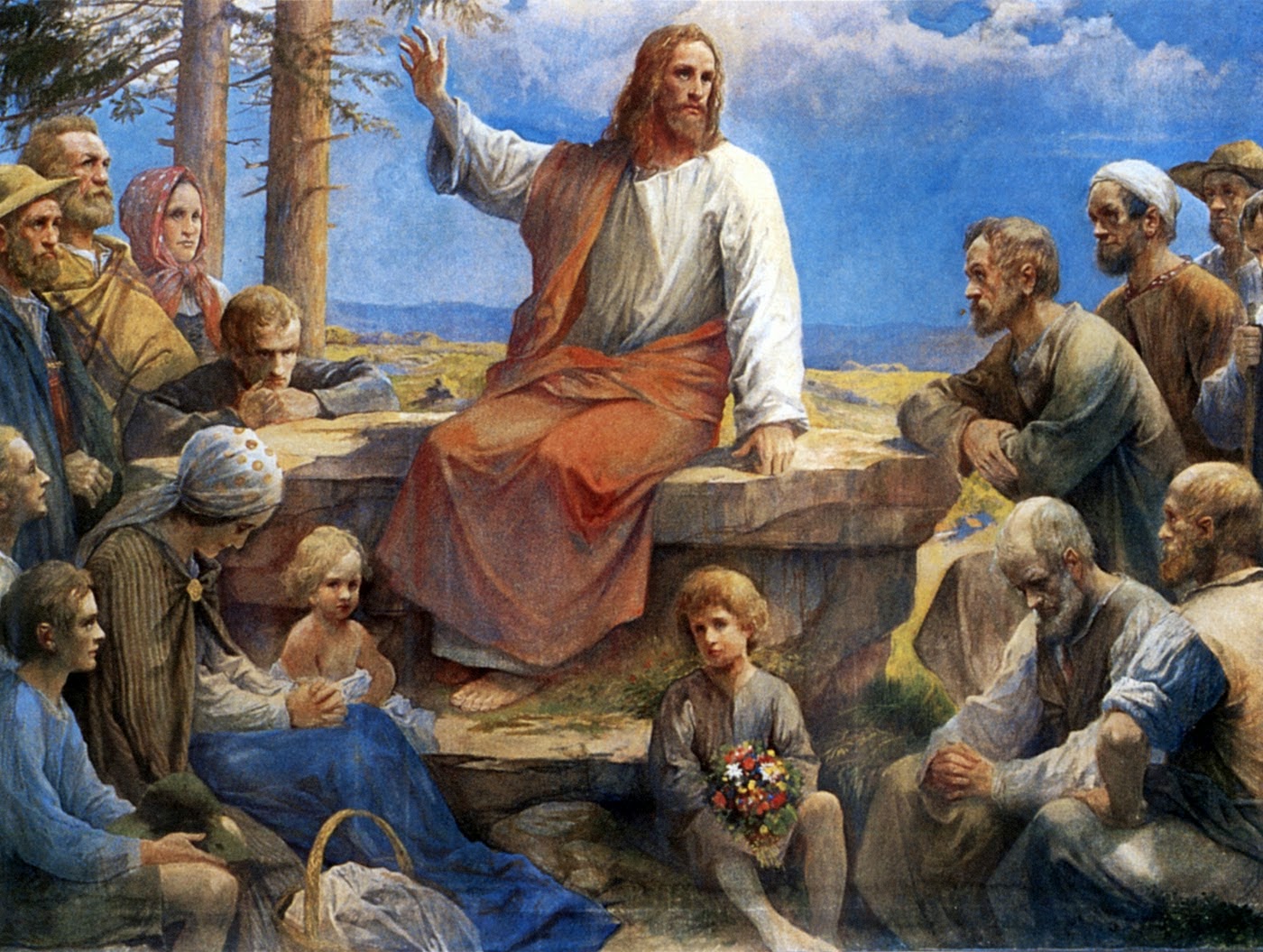 Dio onnipotente, che ci hai dato il pegno della redenzione eterna, ascolta la nostra preghiera: quanto più si avvicina il grande giorno della nostra salvezza, tanto più cresca il nostro fervore, per celebrare degnamente il mistero della nascita del tuo Figlio. Egli vive e regna nei secoli dei secoli. 									Amen.
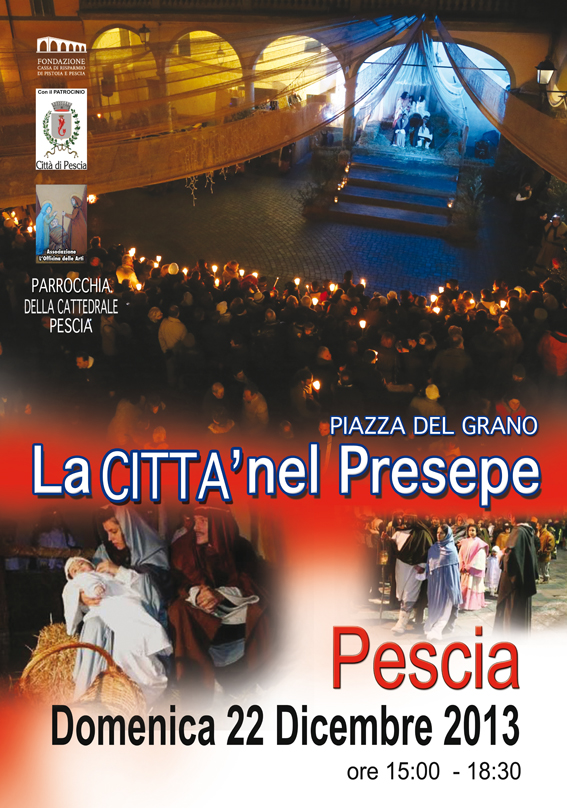 Domenica 18 dicembre
Il Signore sia con voi.
E con il tuo spirito. 

Vi benedica Dio onnipotente 
Padre e Figlio e Spirito Santo.		
Amen. 

Nel nome del Signore: andate in pace.
Rendiamo grazie a Dio.
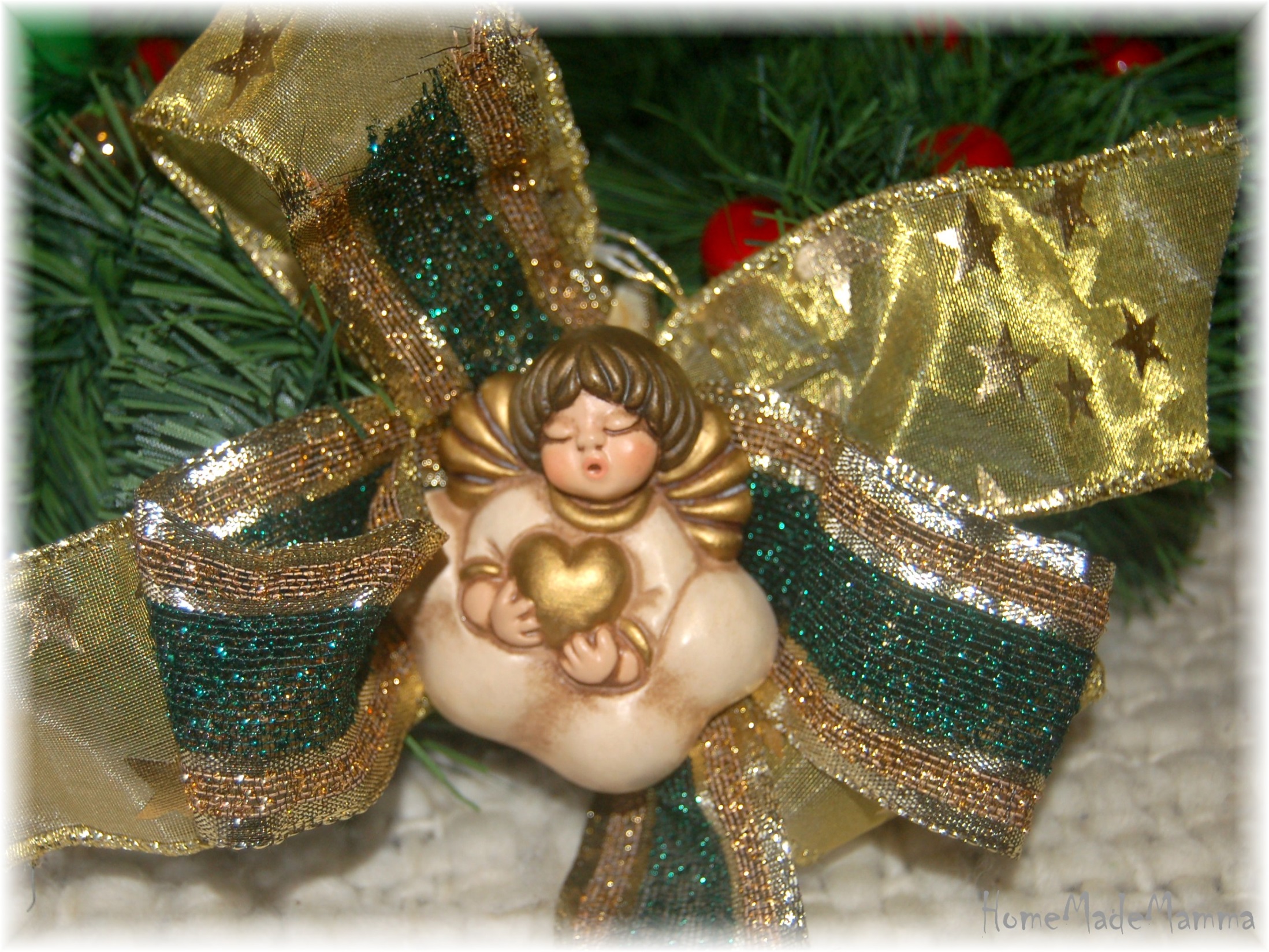 Ciao a tutti
e
buona
domenica
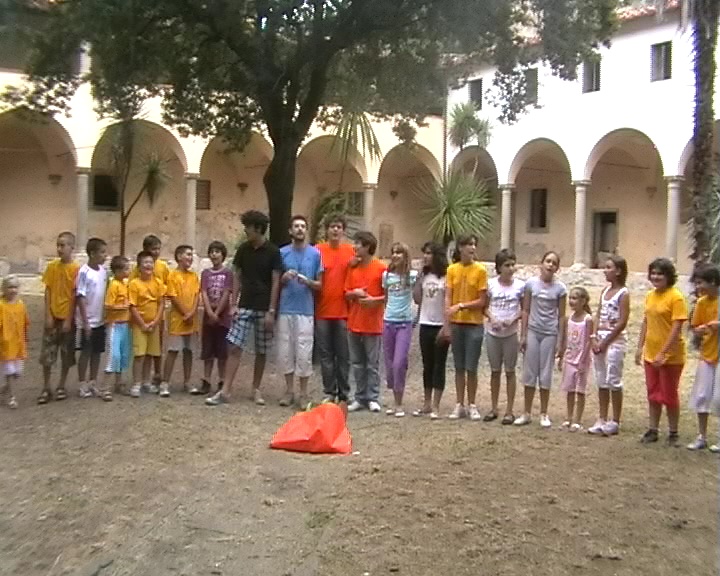 In un mondo di maschere,
dove sembra impossibile
riuscire a sconfiggere
tutto ciò che annienta l’uomo;
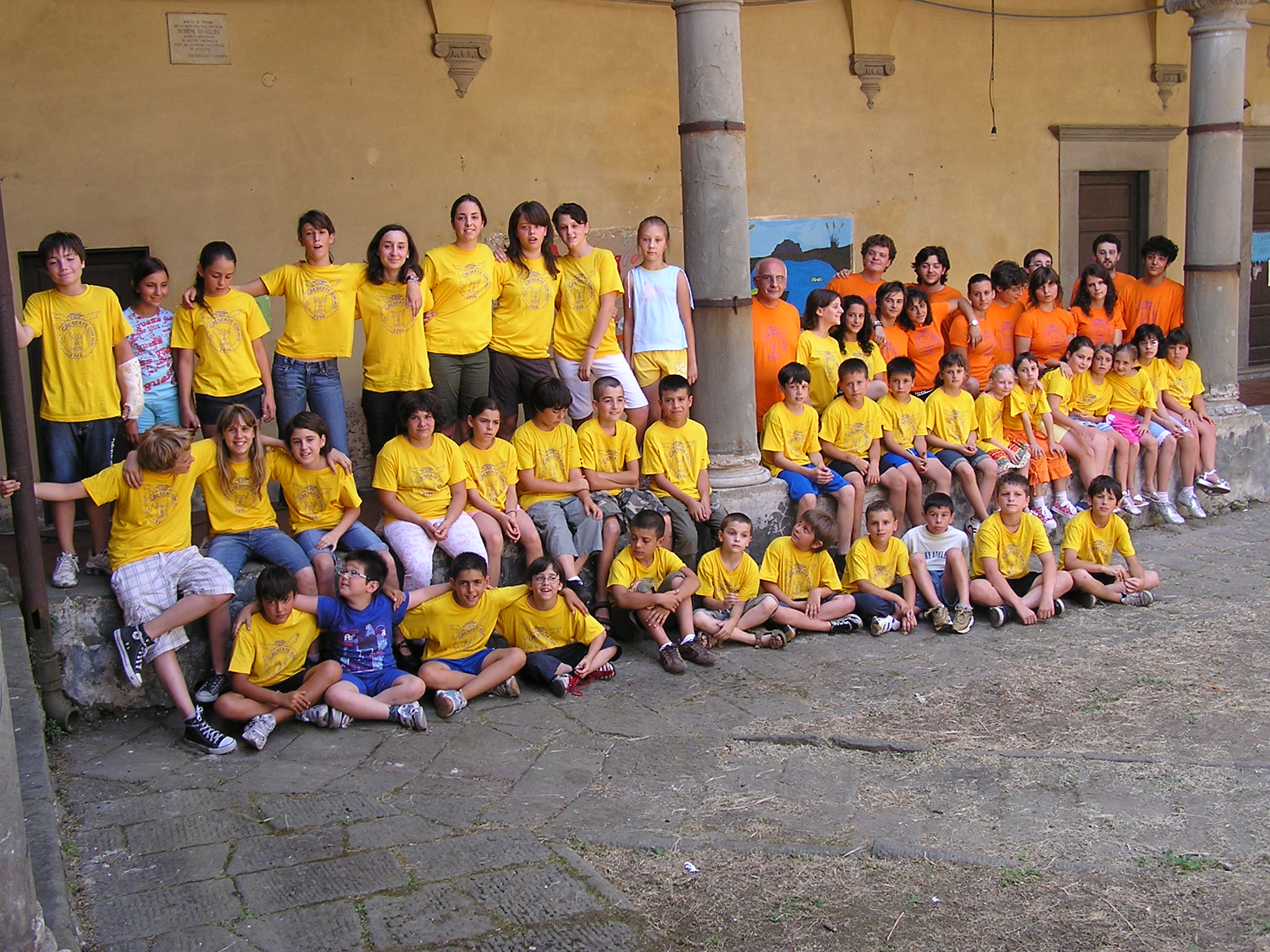 il potere, la falsità,
la violenza e l’avidità,
sono cose da abbattere;
noi, però, non siamo soli.
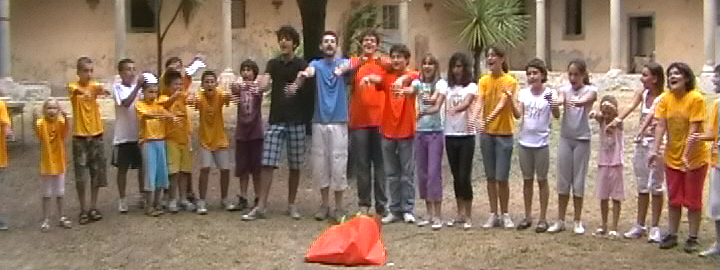 Canta…
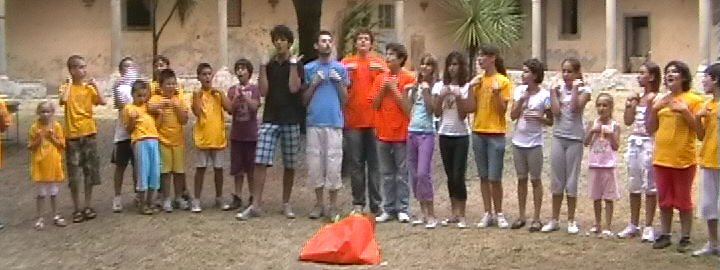 …con noi,
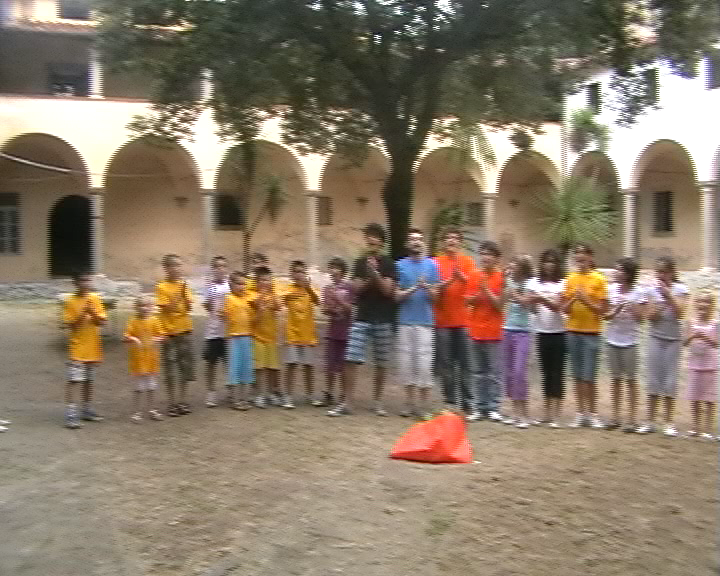 batti le mani,
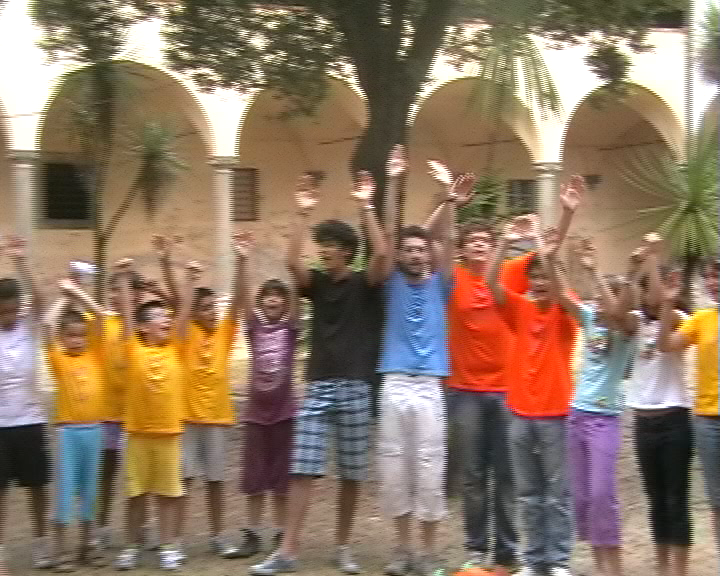 alzale in alto, muovile al ritmo del canto,
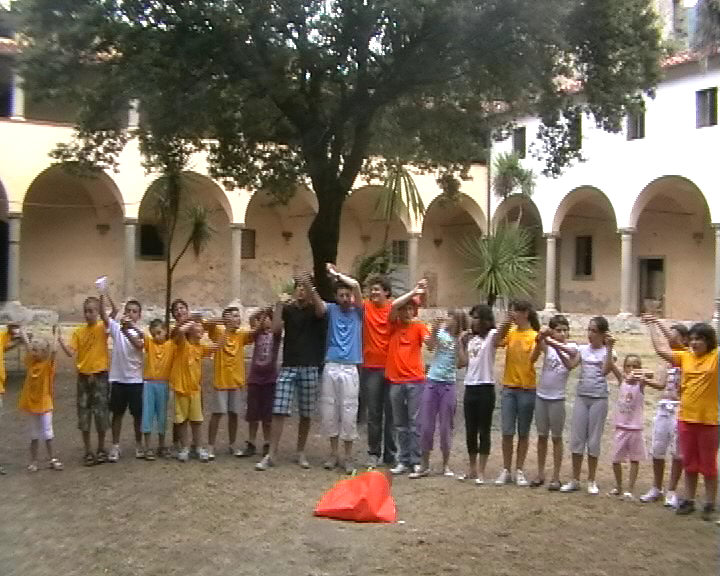 stringi la mano del tuo vicinoe scoprirai che è menoduro il cammino così.
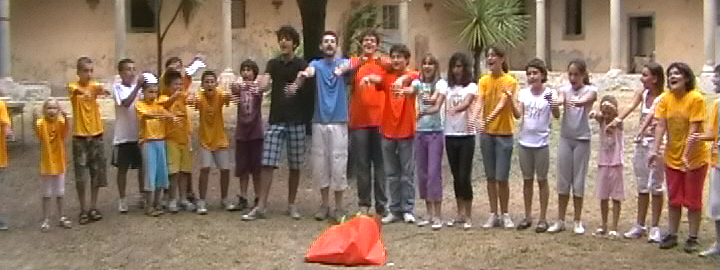 Canta…
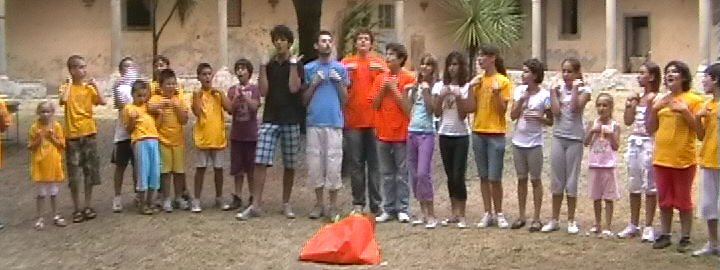 …con noi,
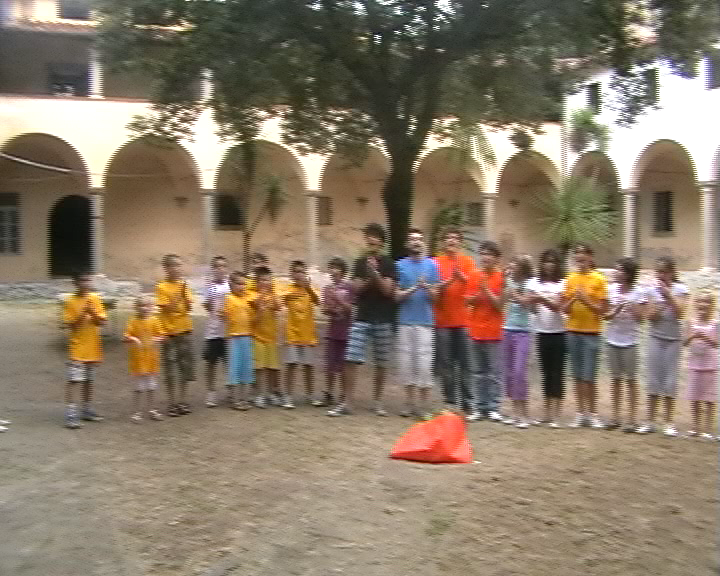 batti le mani,
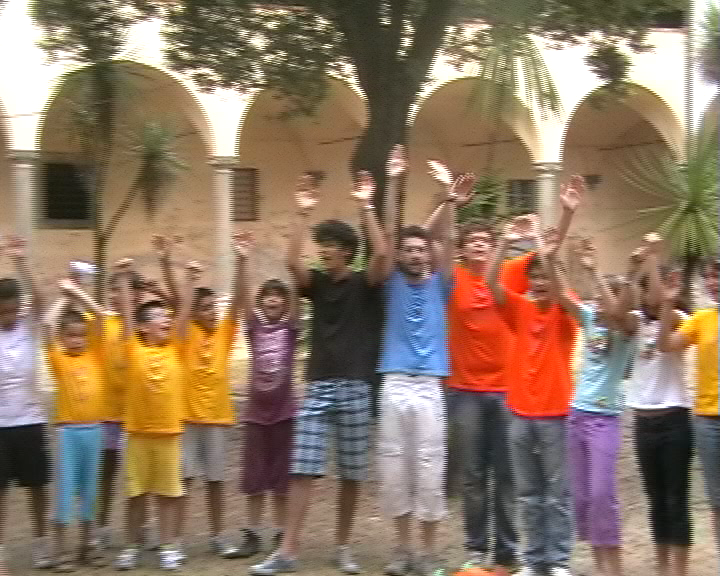 alzale in alto, muovile al ritmo del canto,
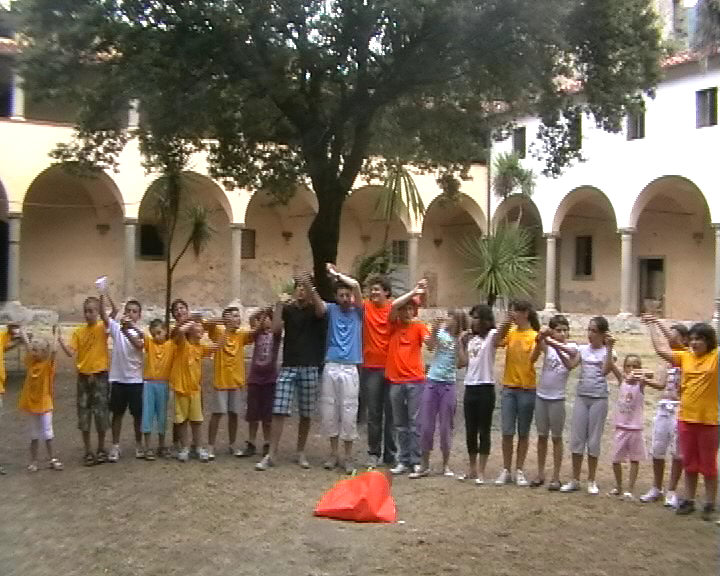 stringi la mano del tuo vicinoe scoprirai che è menoduro il cammino così.
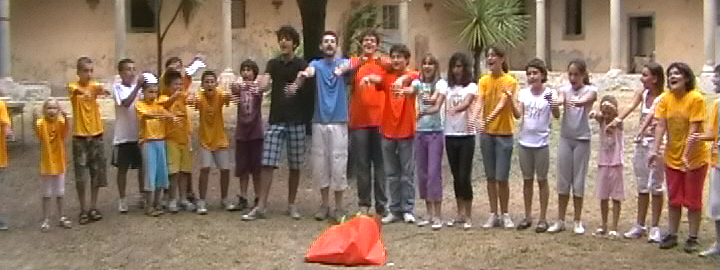 Canta…
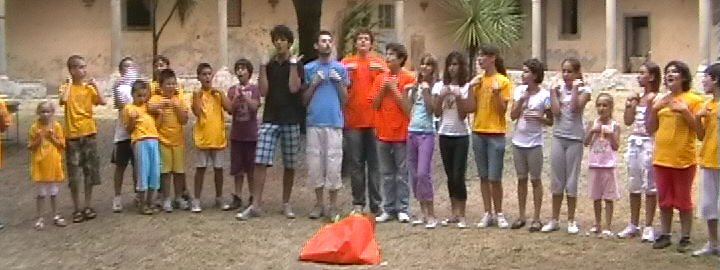 …con noi,
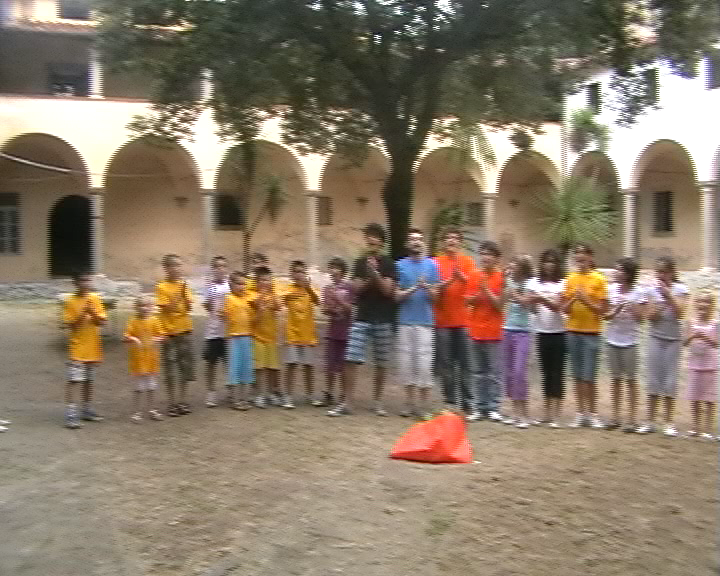 batti le mani,
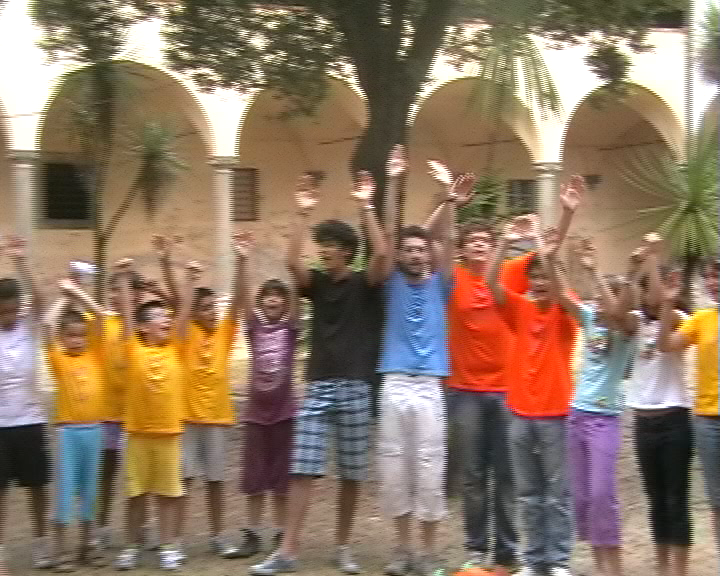 alzale in alto, muovile al ritmo del canto,
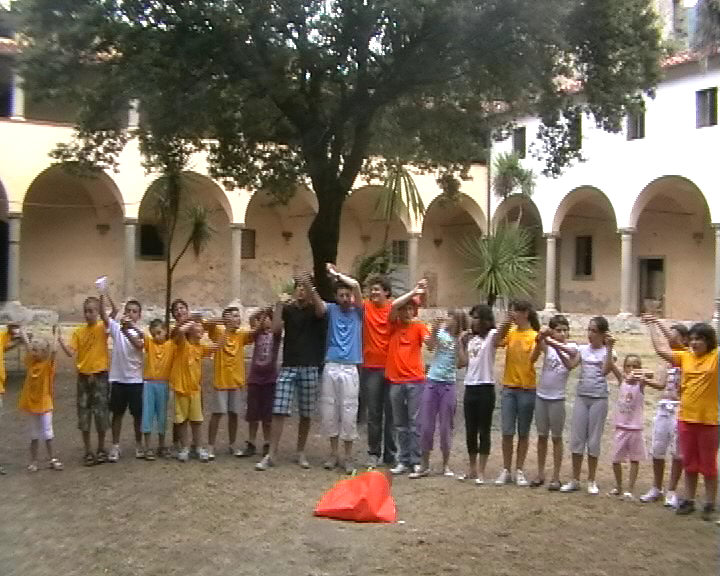 stringi la mano del tuo vicinoe scoprirai che è menoduro il cammino così.